AutoCAD 2012Kurs: Principi CAAD-a, Predavanje 04Univerzitet u Beogradu, Arhitektonski fakultet
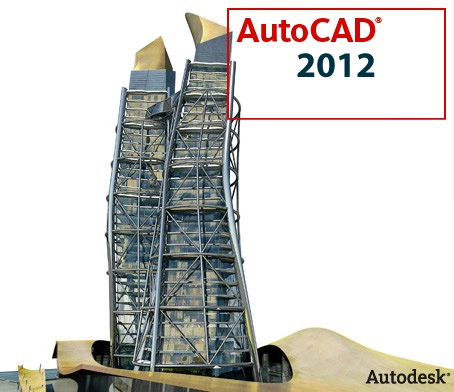 Instaliranje AutoCAD-a (studentska verzija)
Autodesk Exchange – Resursi za učenje AutoCAD-a
Radno okruženje Podešavanje crteža crteža Osnovne komande za crtanje i modifikaciju
Zadatak 04
Dr Mirjana Devetakovic
Beograd, 2012
Princip 01: Dinamičan razvoj CAAD-a
Princip 08: Objektno orijentisani CAAD
> Principi
Princip 02: Približavanje korisniku
Princip 09: BIM
Princip 03: Slika kao sredstvo saopštavanja arhitektonske ideje
Princip 10: Integrisano projektovanje
Princip 11: Interoperabilnost
Princip 04: Preciznost i brzina
Princip 12: NURBS modeliranje
Princip 05: Crtež kao document i sredstvo saopštavanja arhitektonske ideje
Princip 13: Matematičko definisanje  kompleksne forme
Princip 06: Efikasnost u izmenama tokom procesa projektovanja
Princip 14: Parametarsko modeliranje
Princip 07: Model kao sistem informacija i sredstvo saopštavanja arhitektonske ideje
Princip 15: Fabrikacija
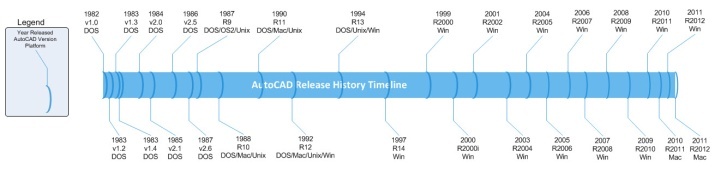 > Razvoj AutoCAD-a
> Neke činjenice o AutoCAD-u
    
 Proizvodi ga i distribuira američka firma Autodesk
 Prva verzija 1982. godine
 Prvi CAD softver koji je radio na personalnim računarima (PC), dok su ostali softveri ovog tipa radili na tzv. mainframe i mini kompjuterima
Intenzivnije korišćenje u Srbiji
Unapređeno modeliranje
AutoCAD za Windows
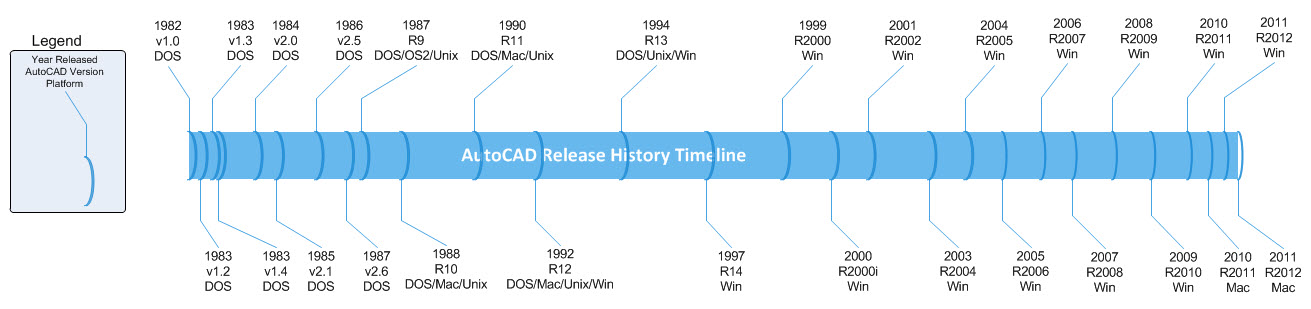 Izvor ilustracije: Hurlay, S.: AutoCAD Release History; http://autodesk.blogs.com/between_the_lines/autocad-release-history.html
> Tipovi datoteka u AutoAD-u
    
 .dwg (izvorna datoteka AutoCAD-a)
 .dwt (drawing template, datoteka po svojim karakteristikama identična kao .dwg i služi za započinjanje novog crteža)
  .dxf (datoteka za razmenu sa drugim CAD programima, standard u interoperabilnosti)
 .sv$ (backup datoteka, filename_a_b_nnnn.sv$)
 .dst (sheet set  - kolekcija layout-a iz više crteža)
 .dwf, .dwfx (2D/3D vektorska datoteka, za publikovanje na Web-u; otvara se, pregleda i štampa pomoću programa Design Review, kao i pomoću Internet Explorer-a)
> Instalacija i radno okruženje
> Instalacija AutoCAD-a
    studentska verzija http://students.autodesk.com/
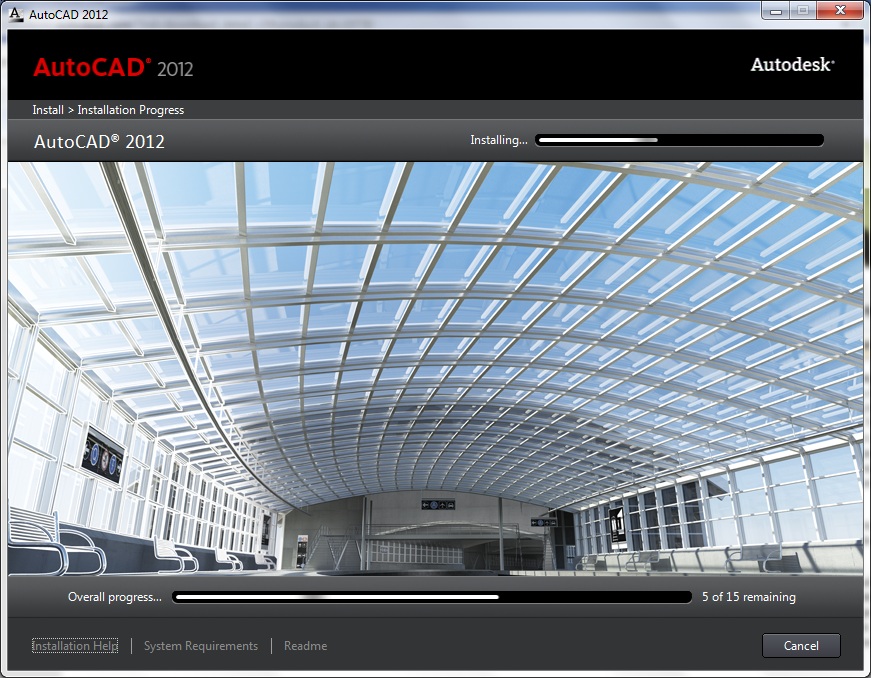 > Autodesk Exchange
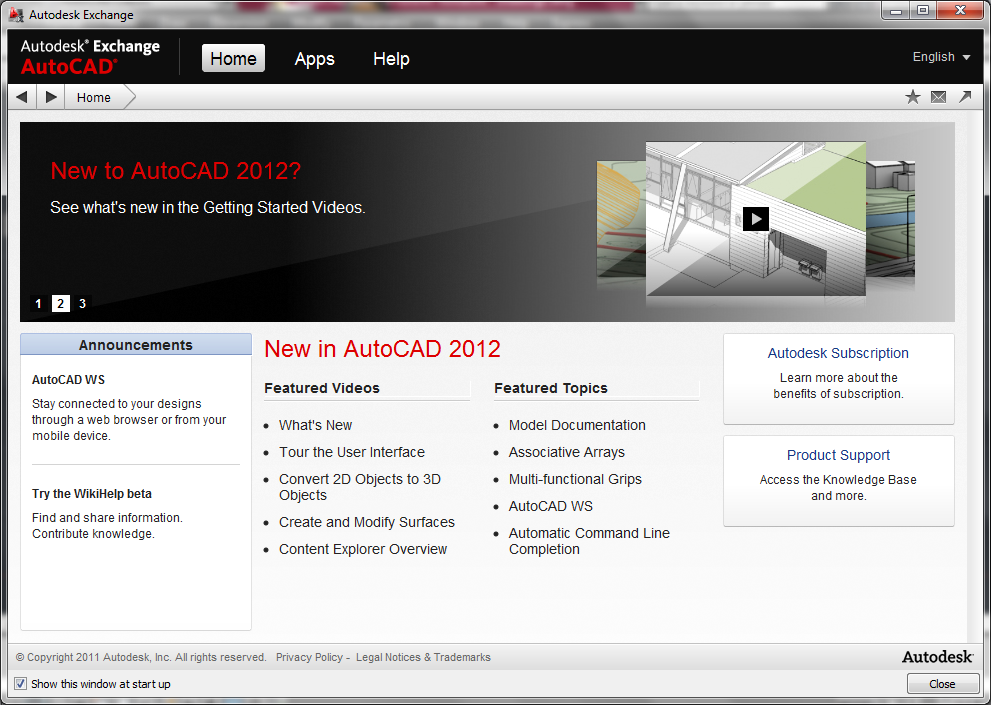 > Radno okruženje AutoCAD-a
    Getting started videos
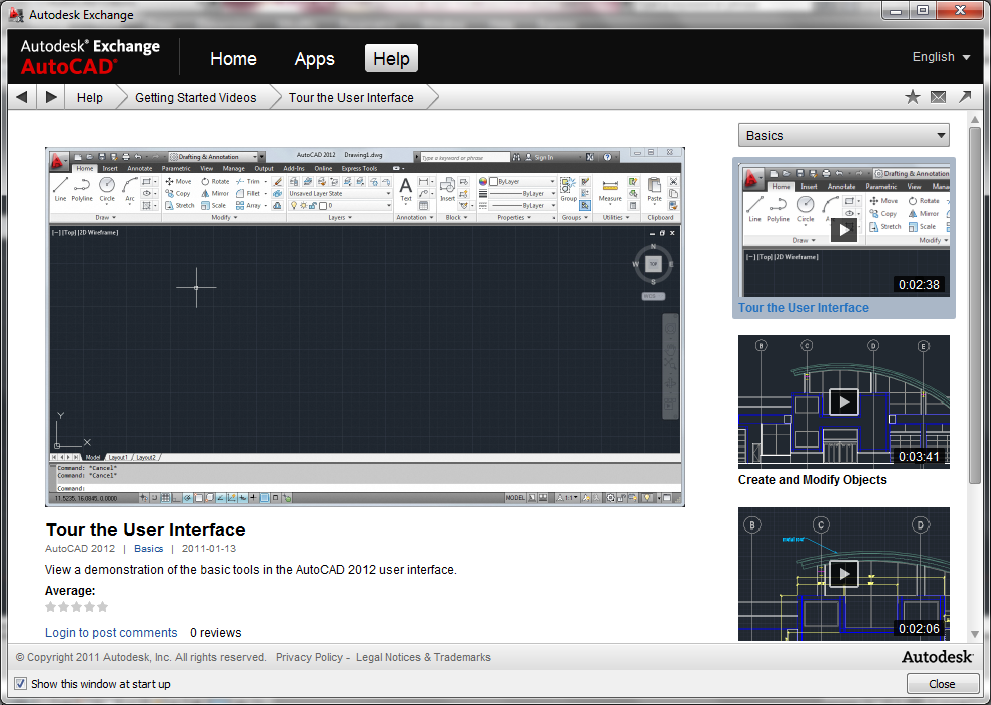 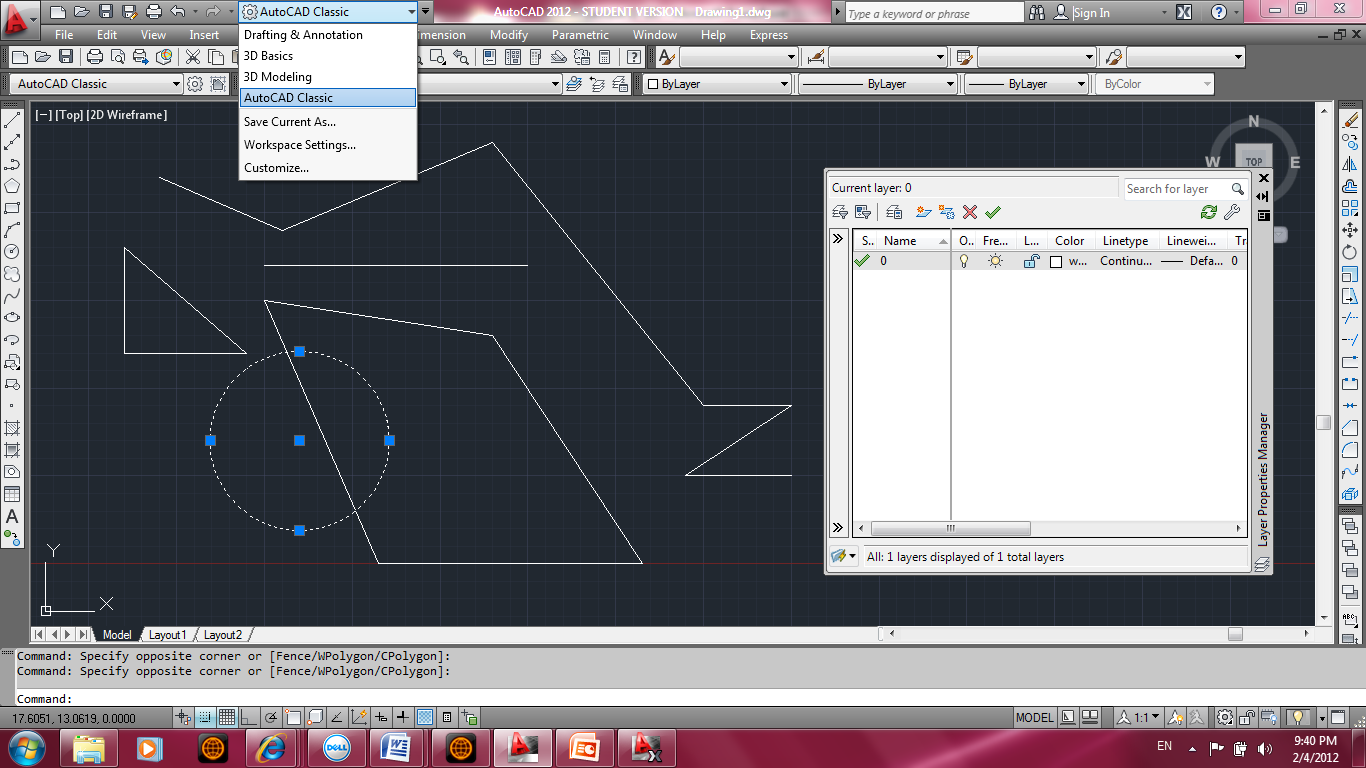 > Radno okruženje AutoCAD-a
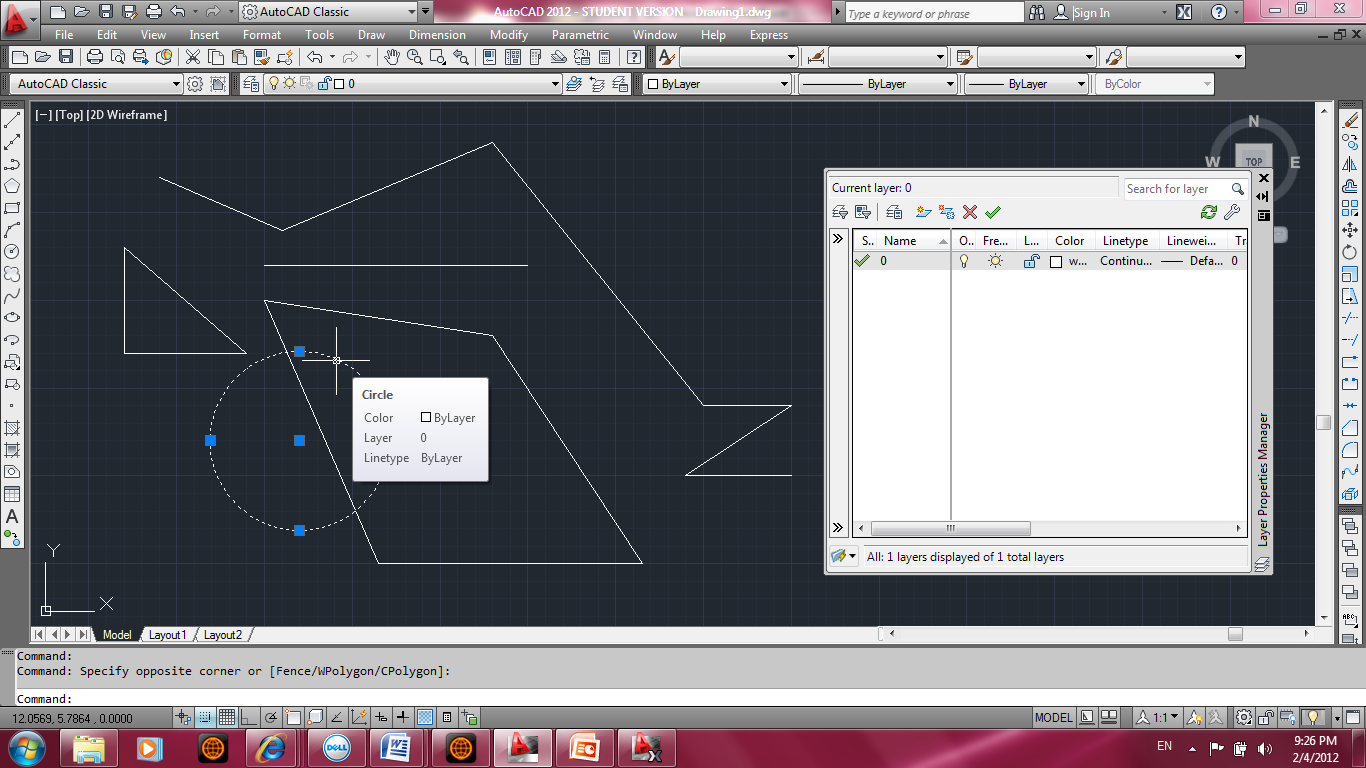 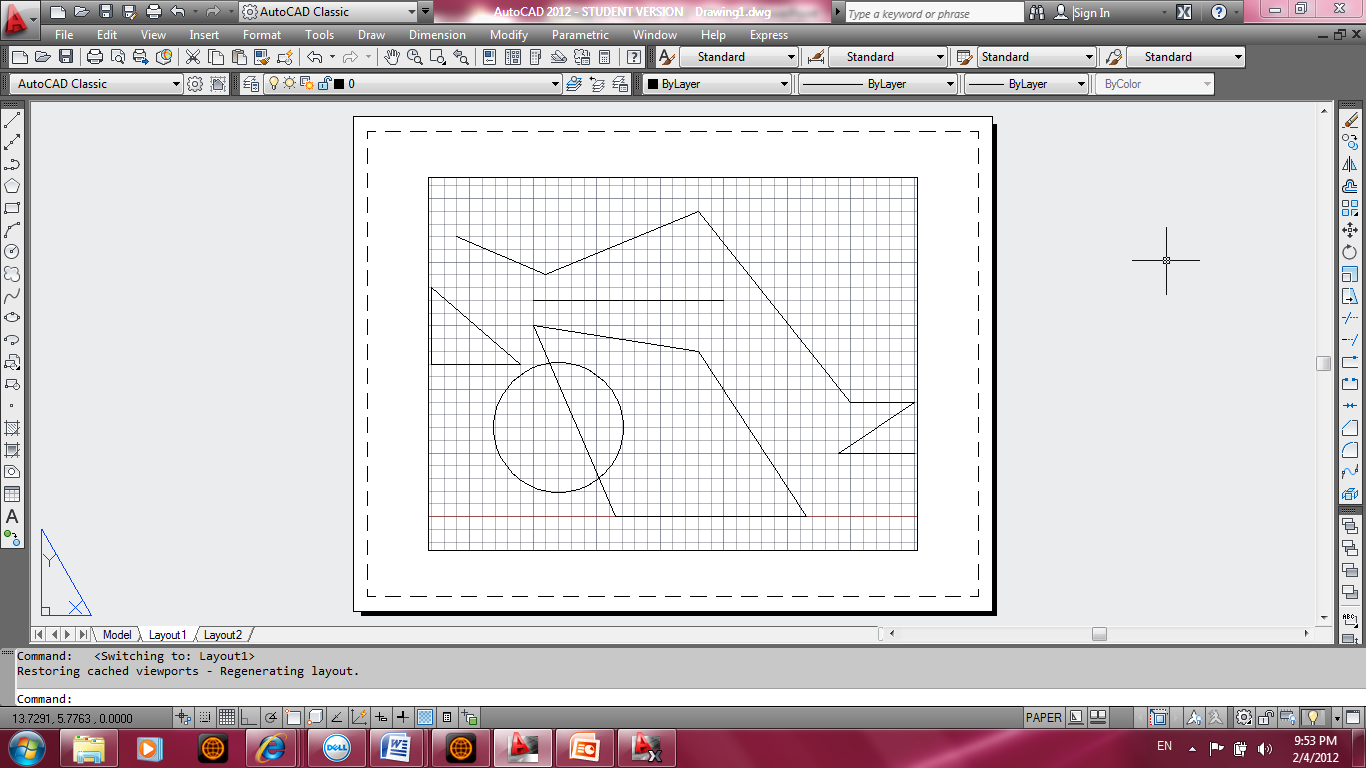 > Prikazi:    Model i Layout (organizacija lista za štampu)
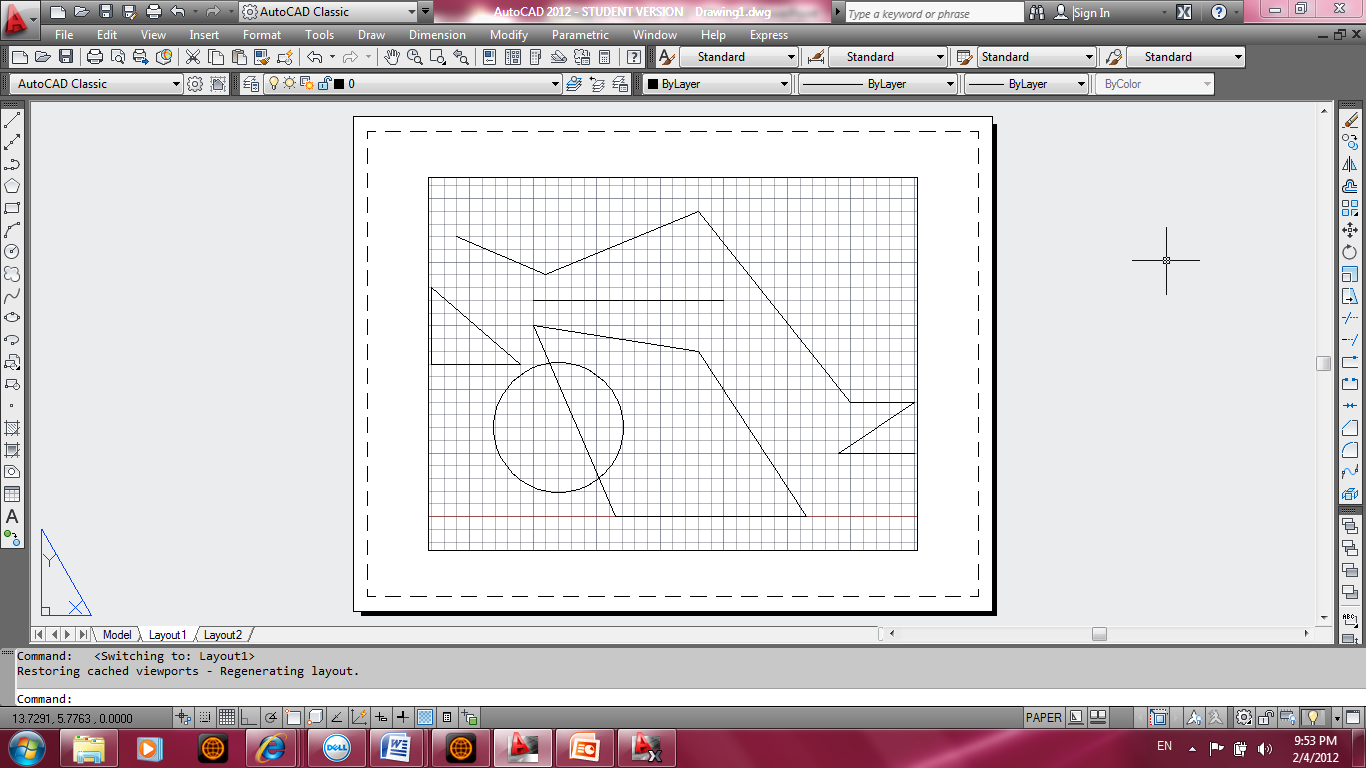 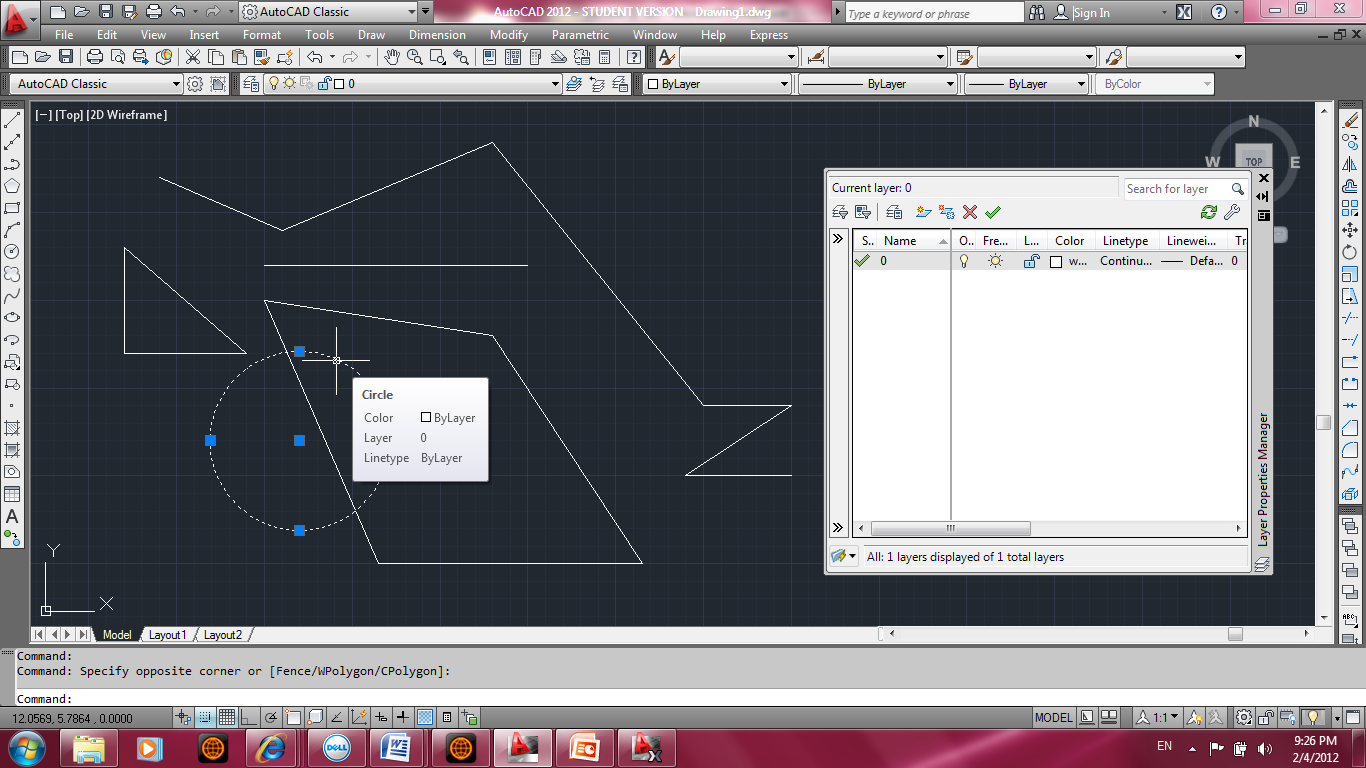 > Radno okruženje AutoCAD-a
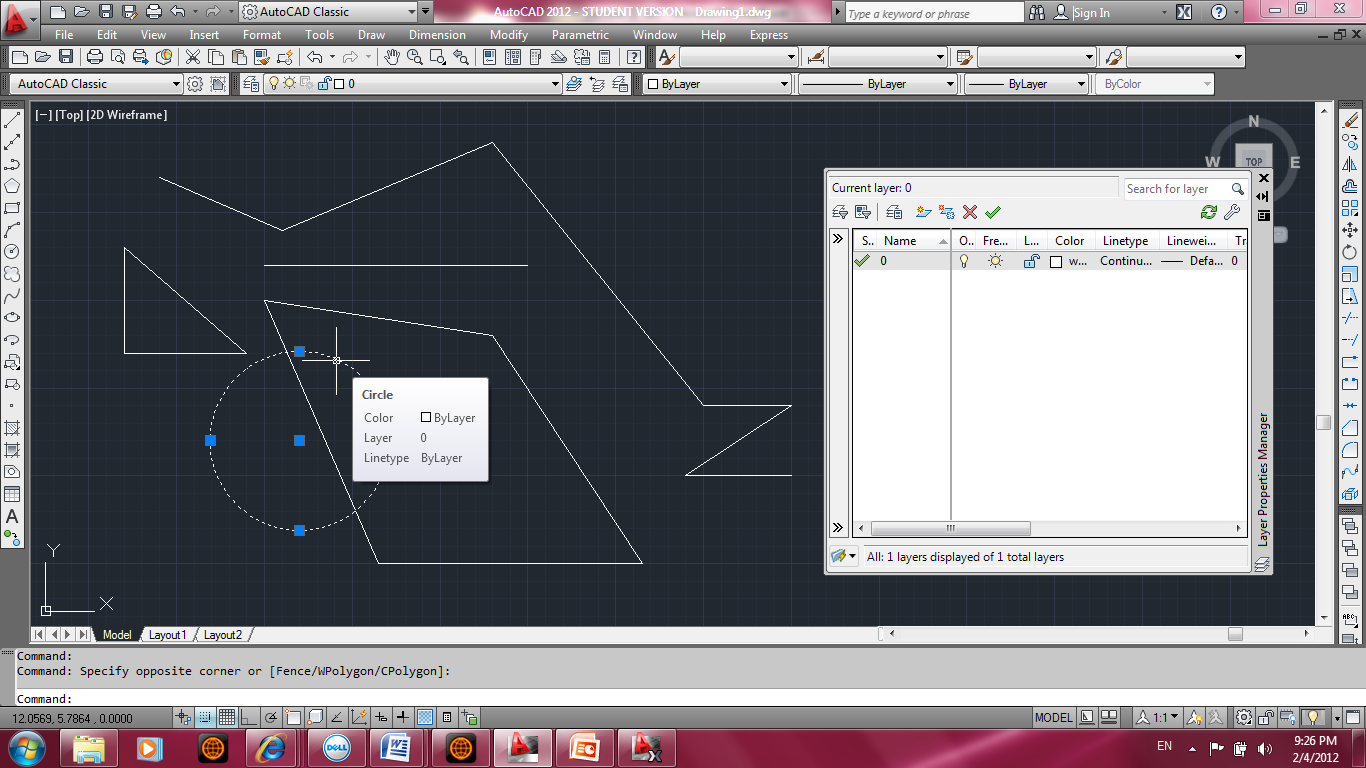 Komandna linija
koordinate
snap, grid, ortho, dynamic input,
lineweight
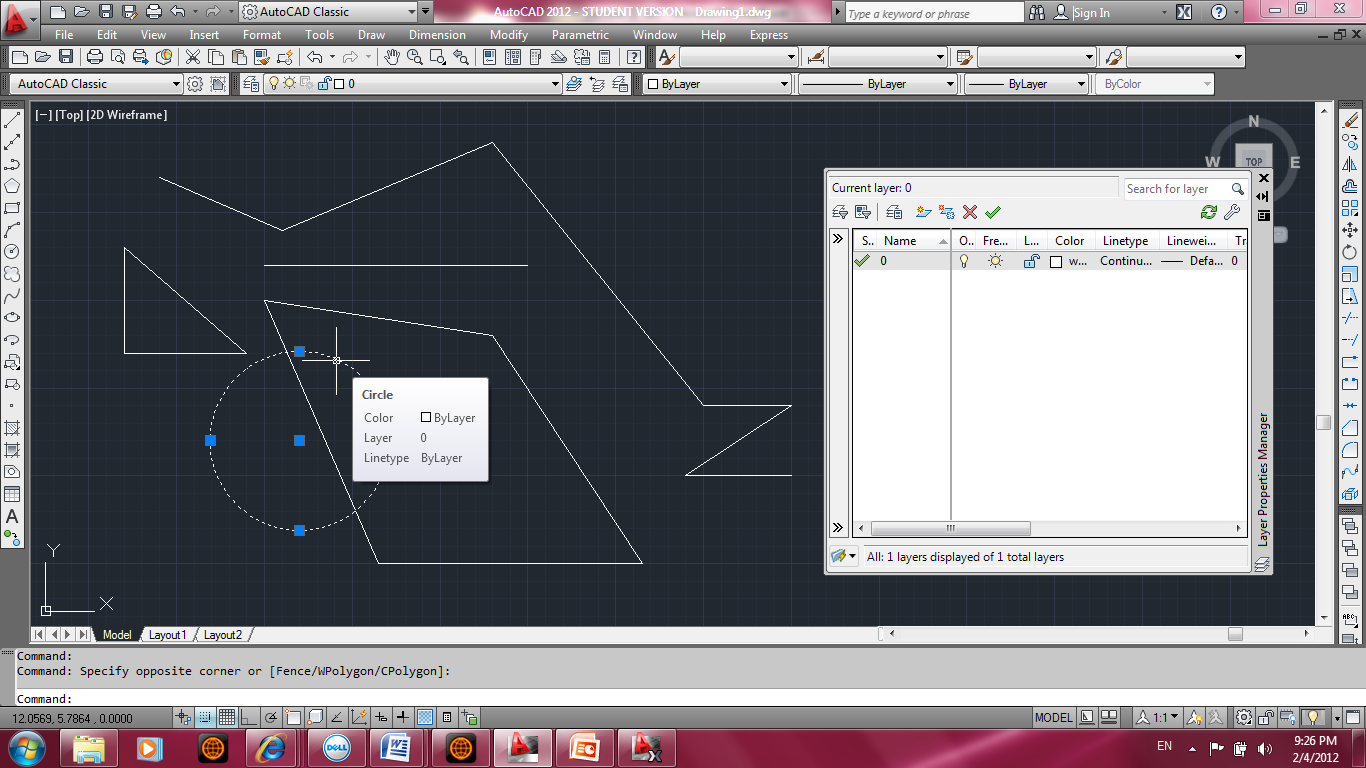 Model/Paper
Quick view layout, quick view paper
Annotation scale
Workspace switching (izgled radnog okruženja), Cleanscreen
> Komandna linija
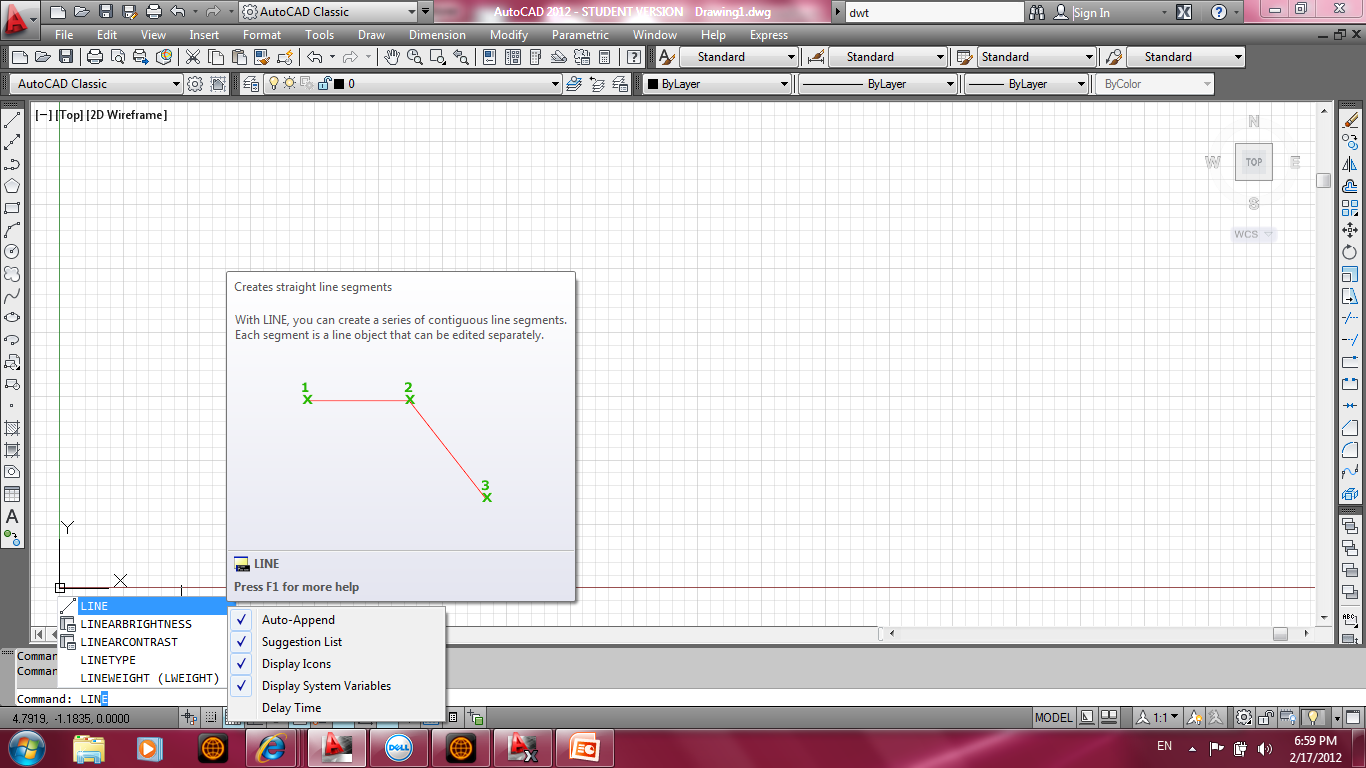 > Palete sa komandama i padajući meniji
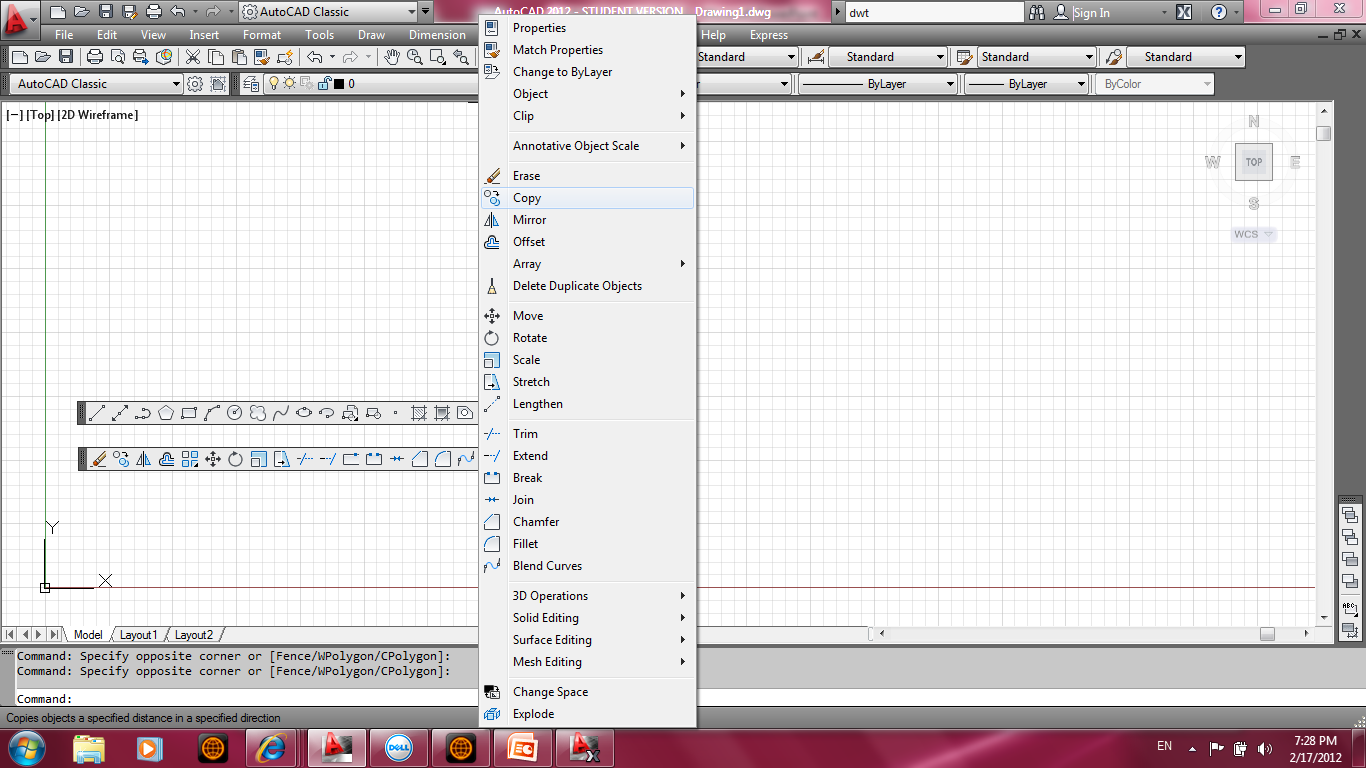 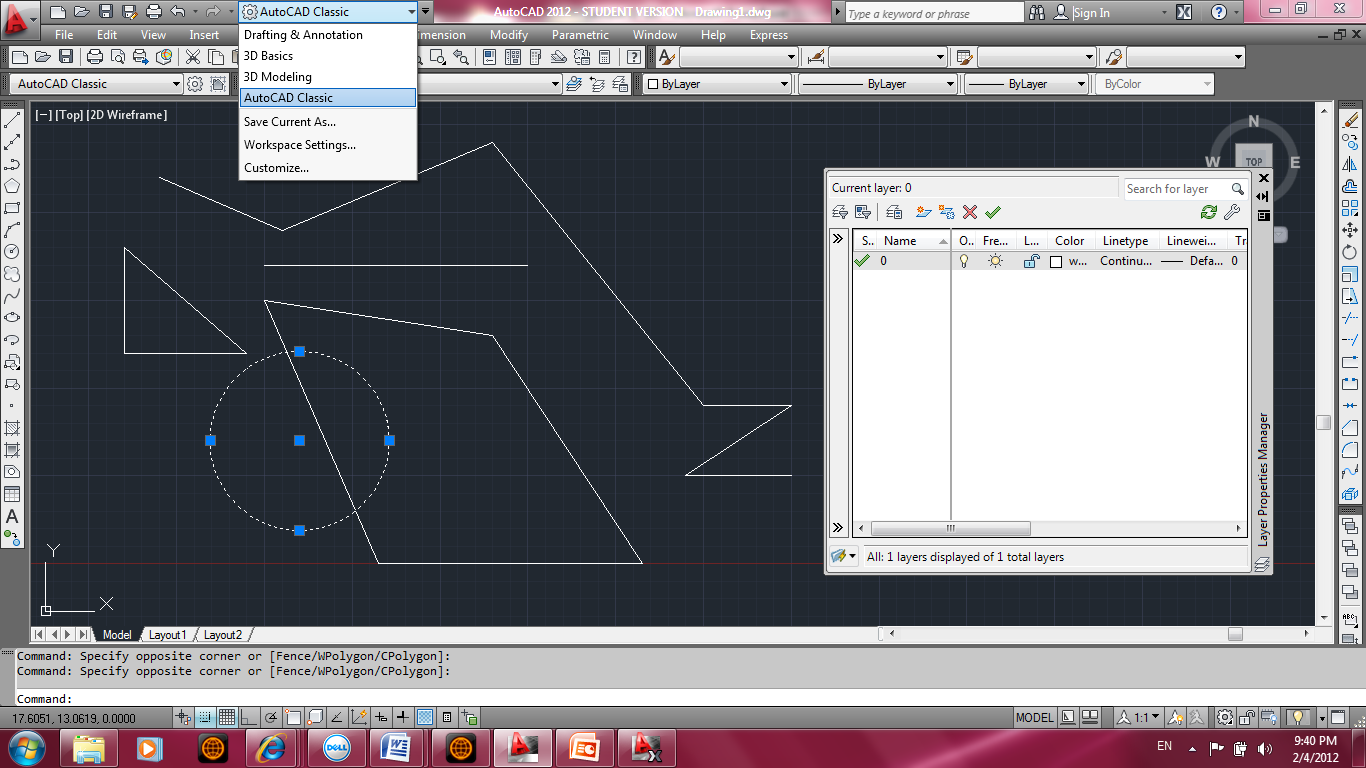 AutoCAD Classic
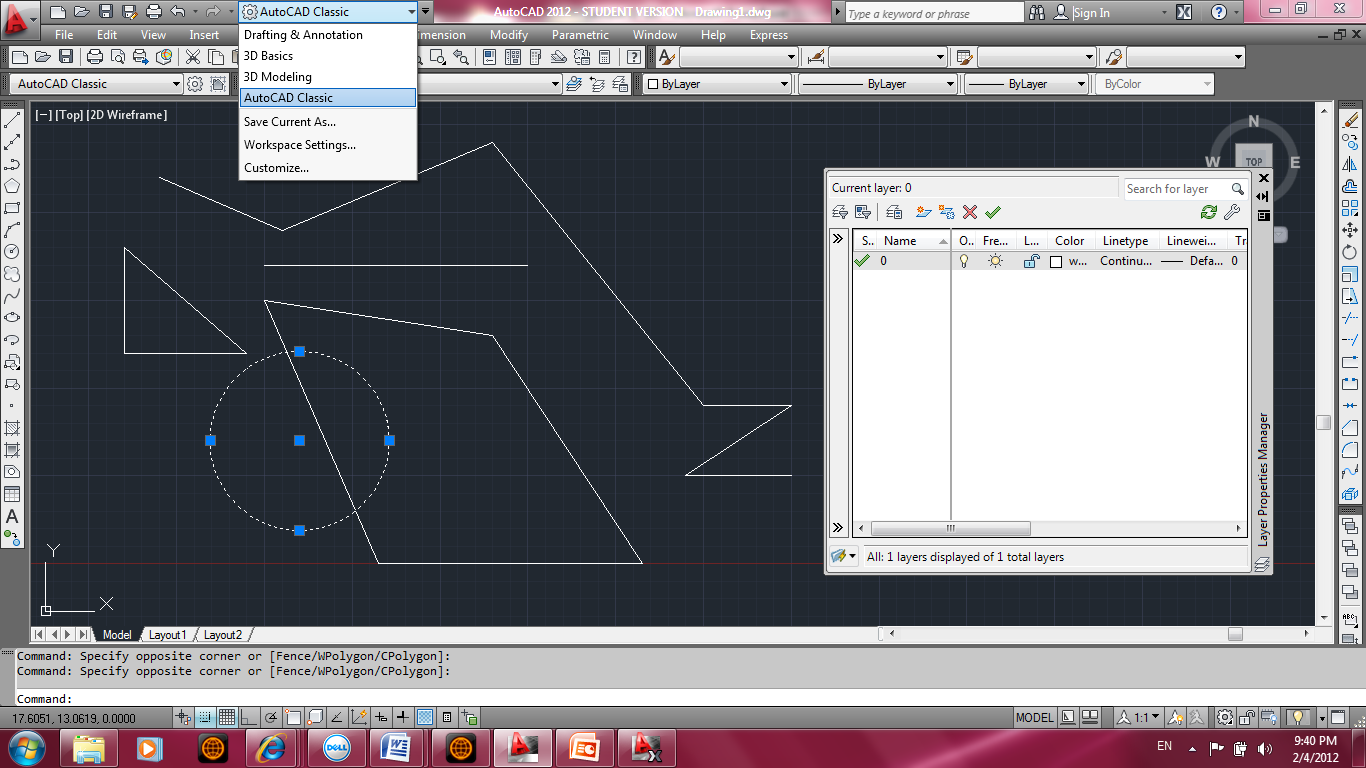 > Trake sa komandama (ribbons)
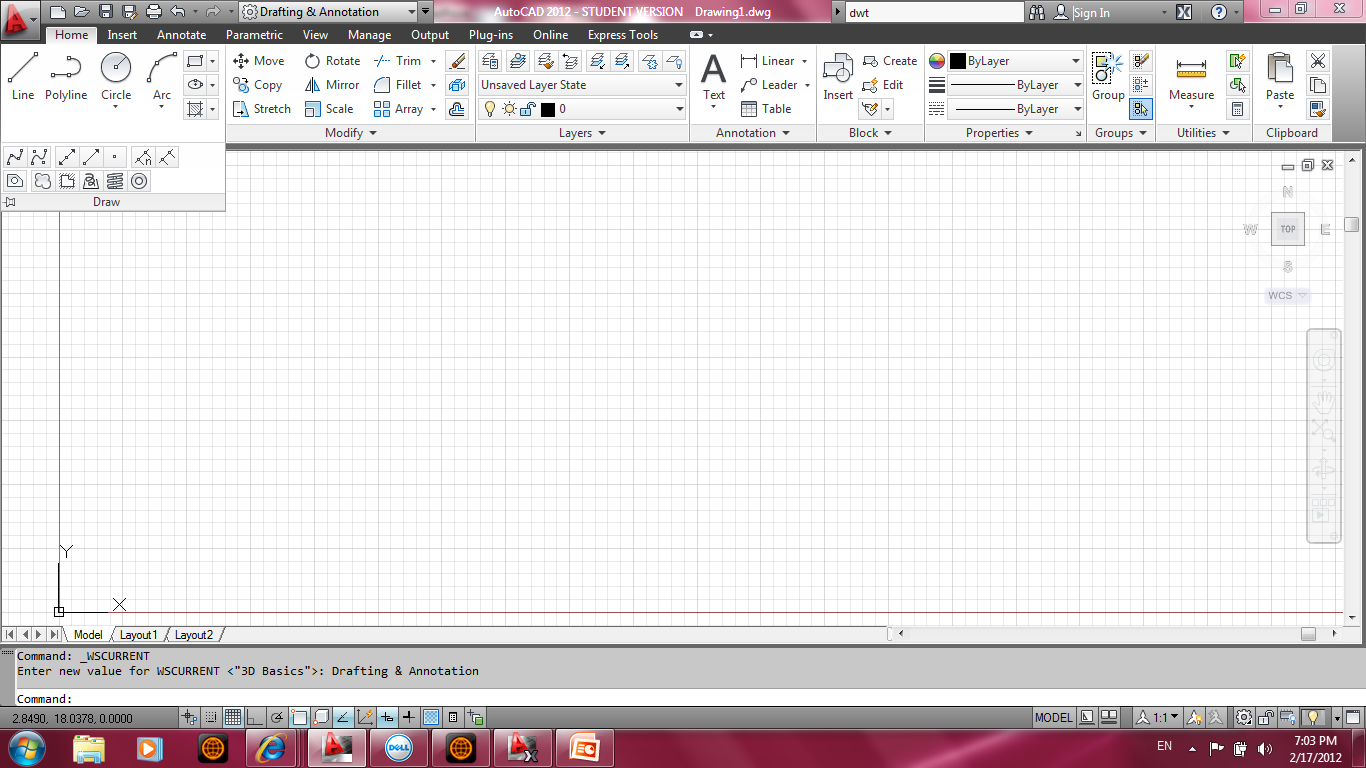 Drafting and Annotation
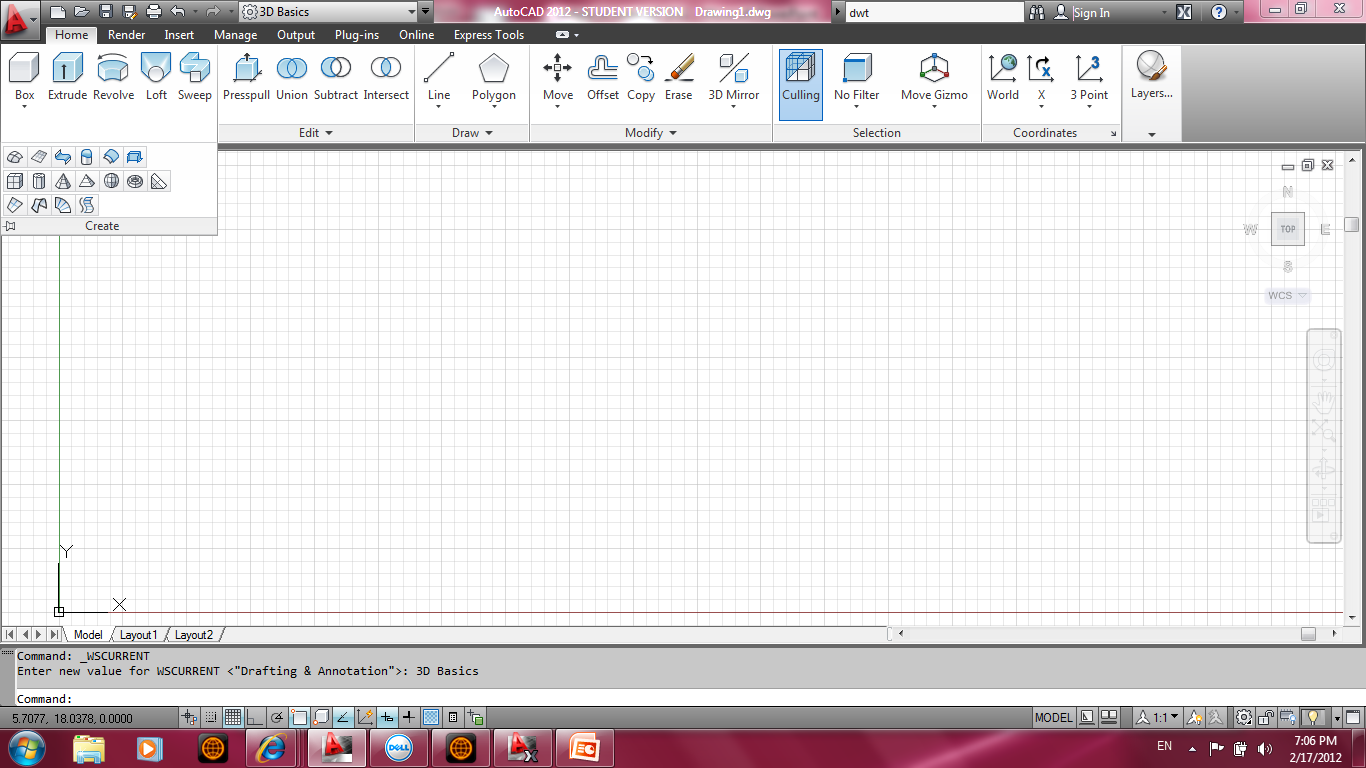 3D Basics
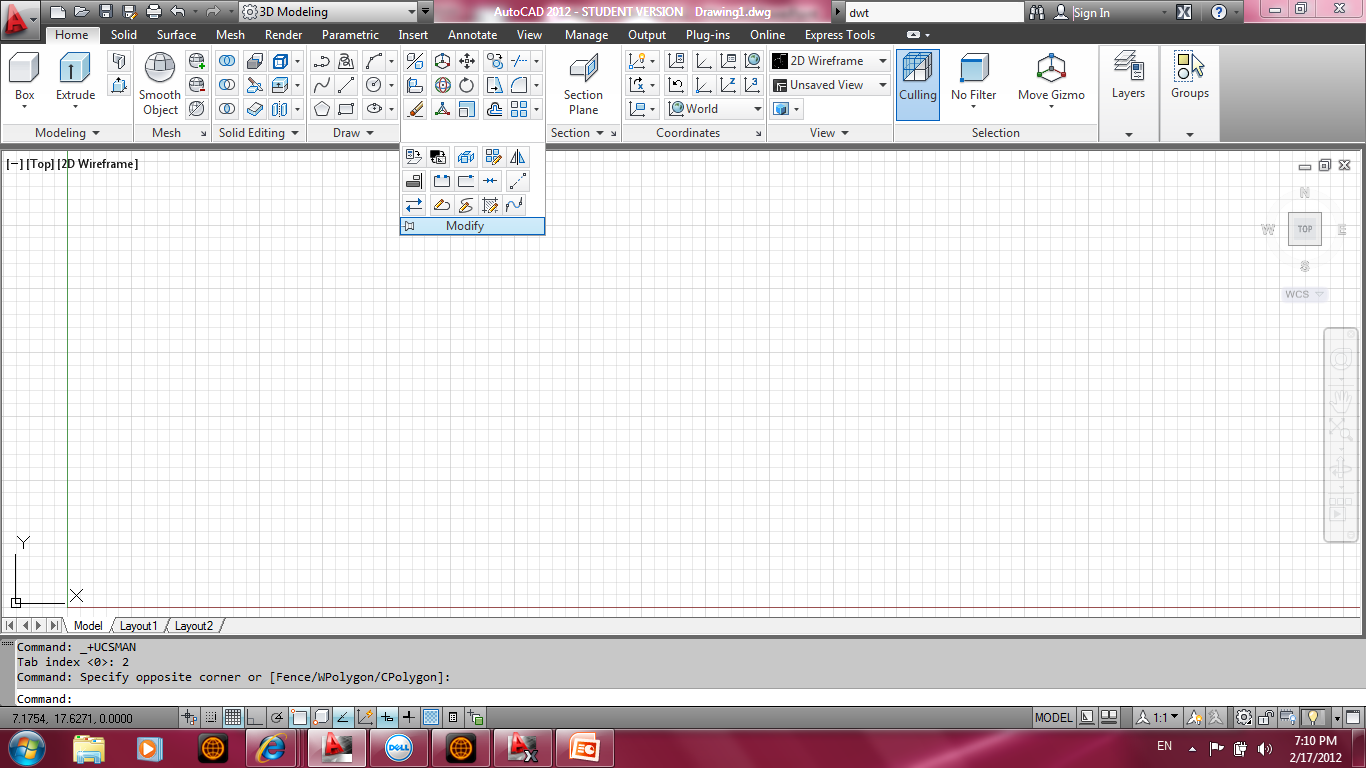 3D Modeling
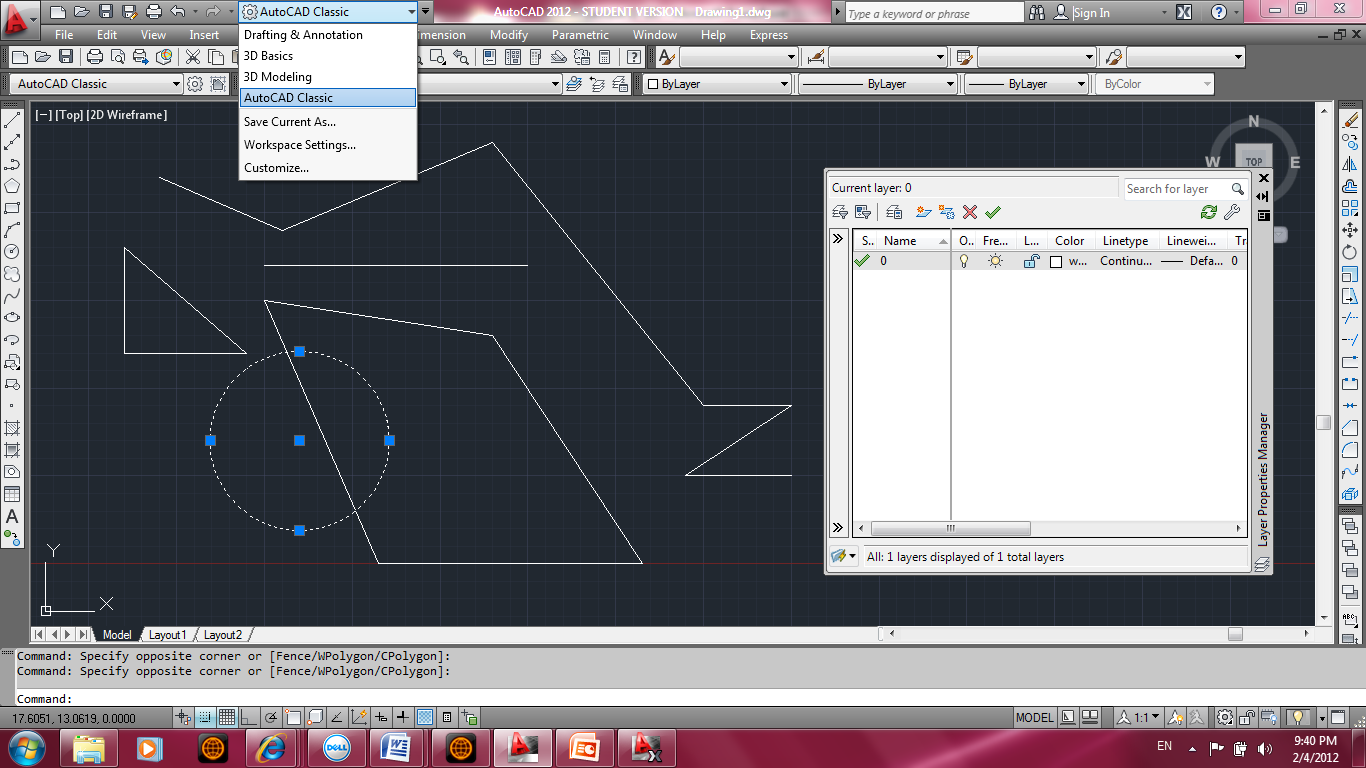 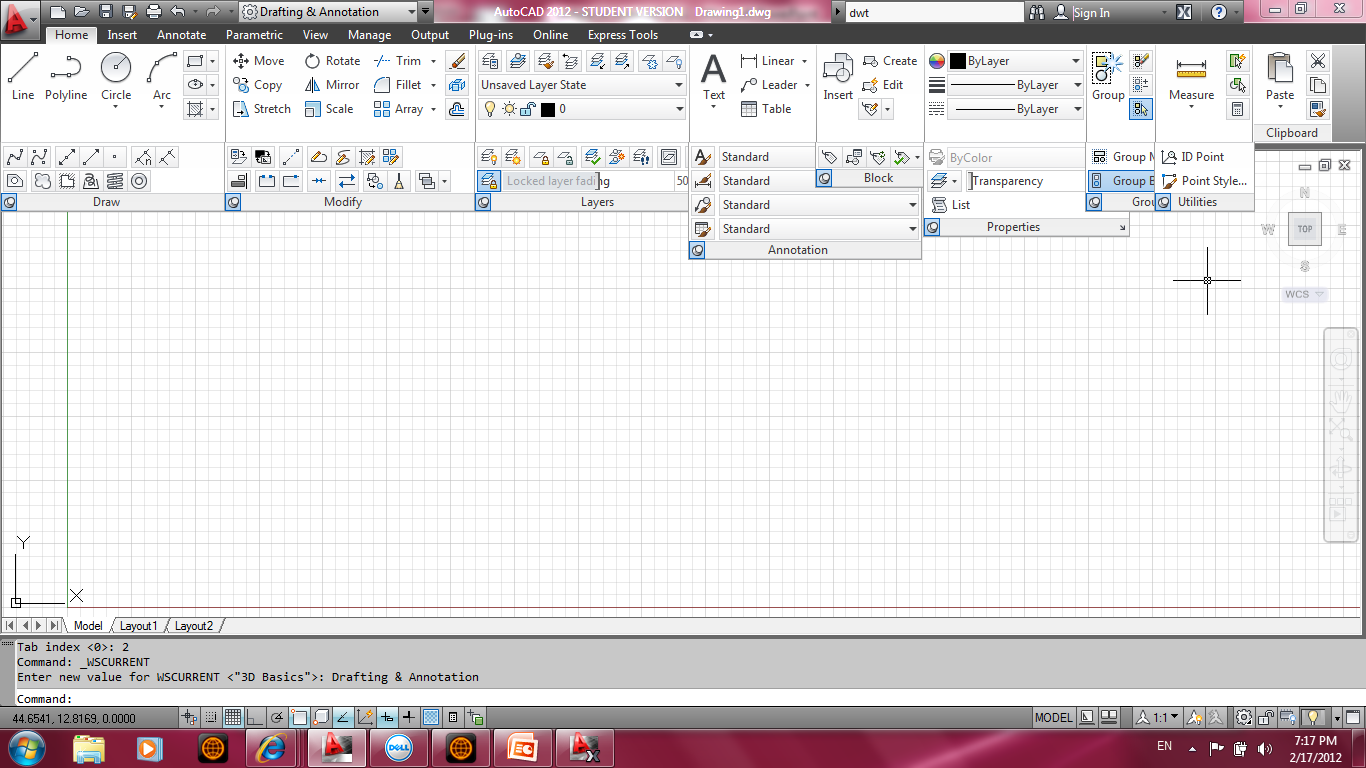 Drafting and Annotation
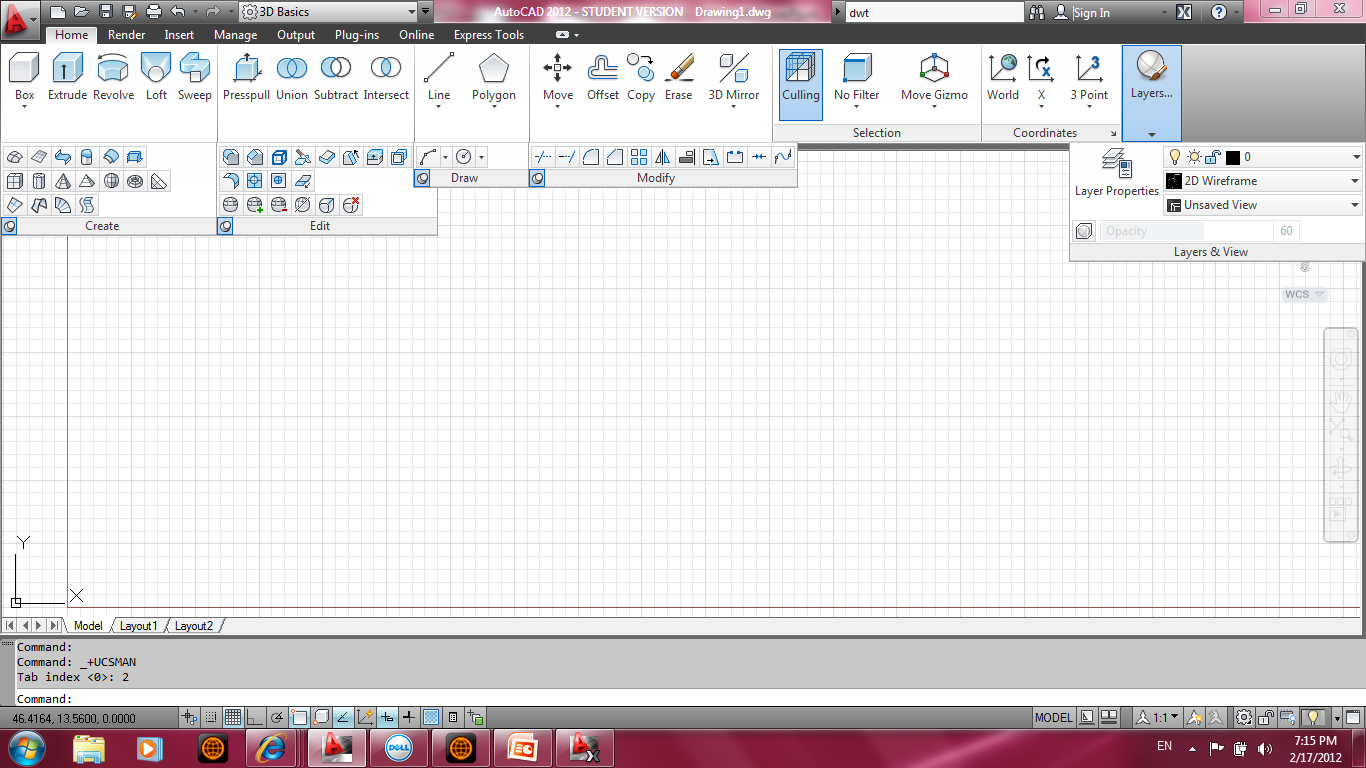 3D Basics
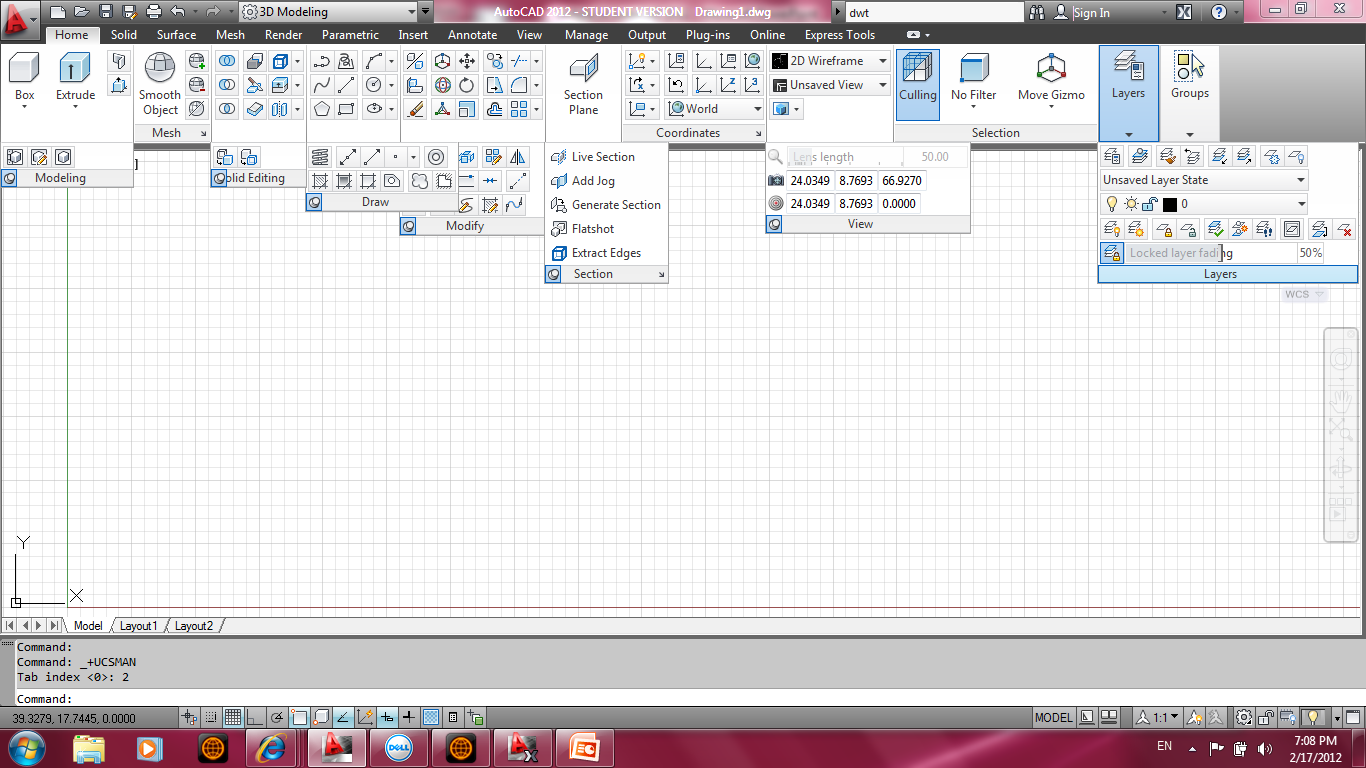 3D Modeling
> Prikazi
Broj i raspored prikaza
Definisani prikazi
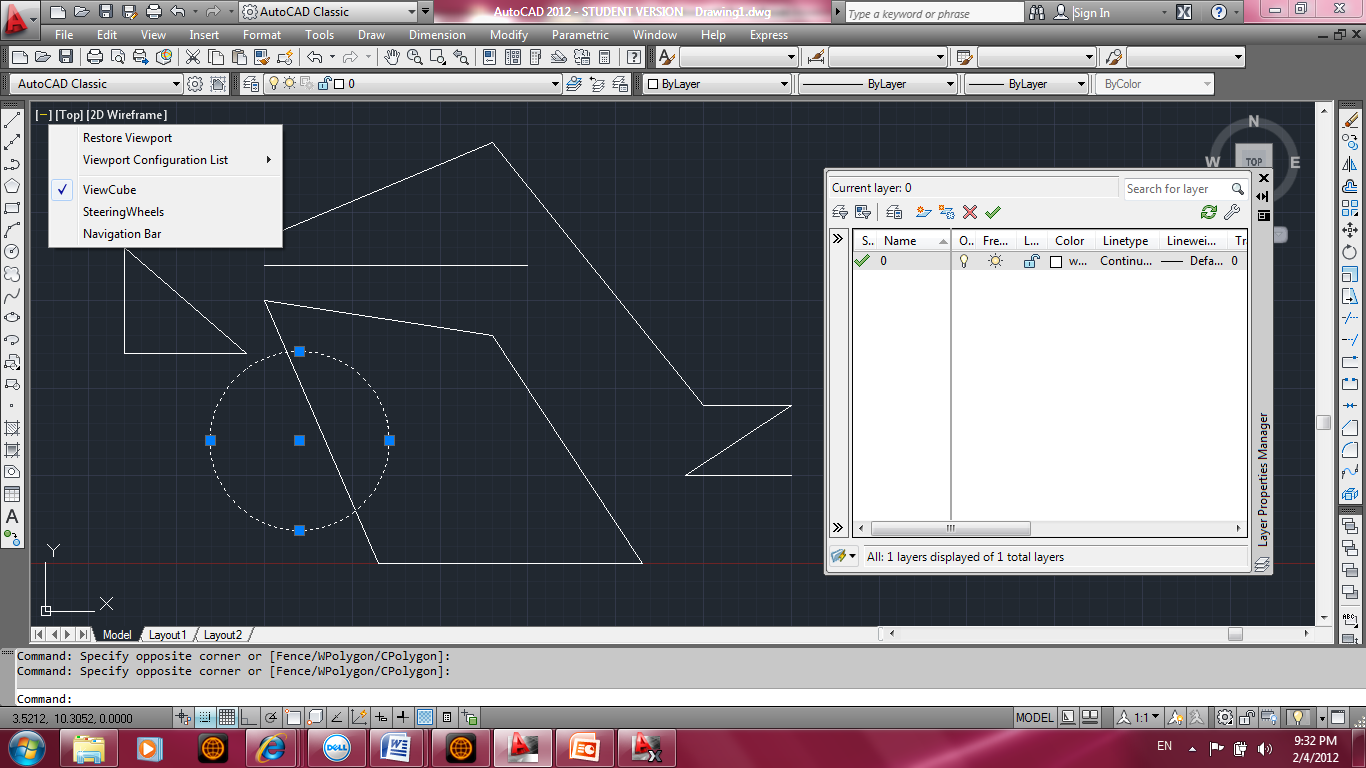 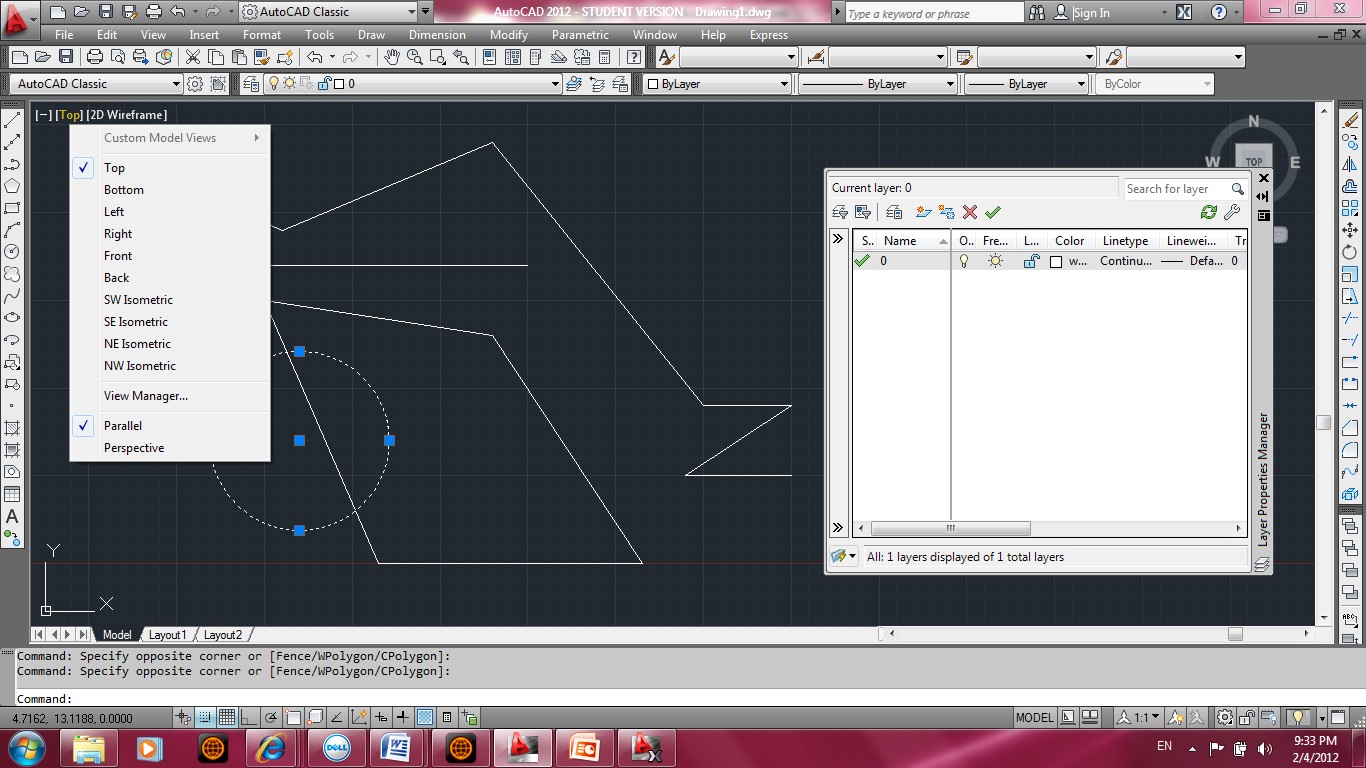 Stil prikaza
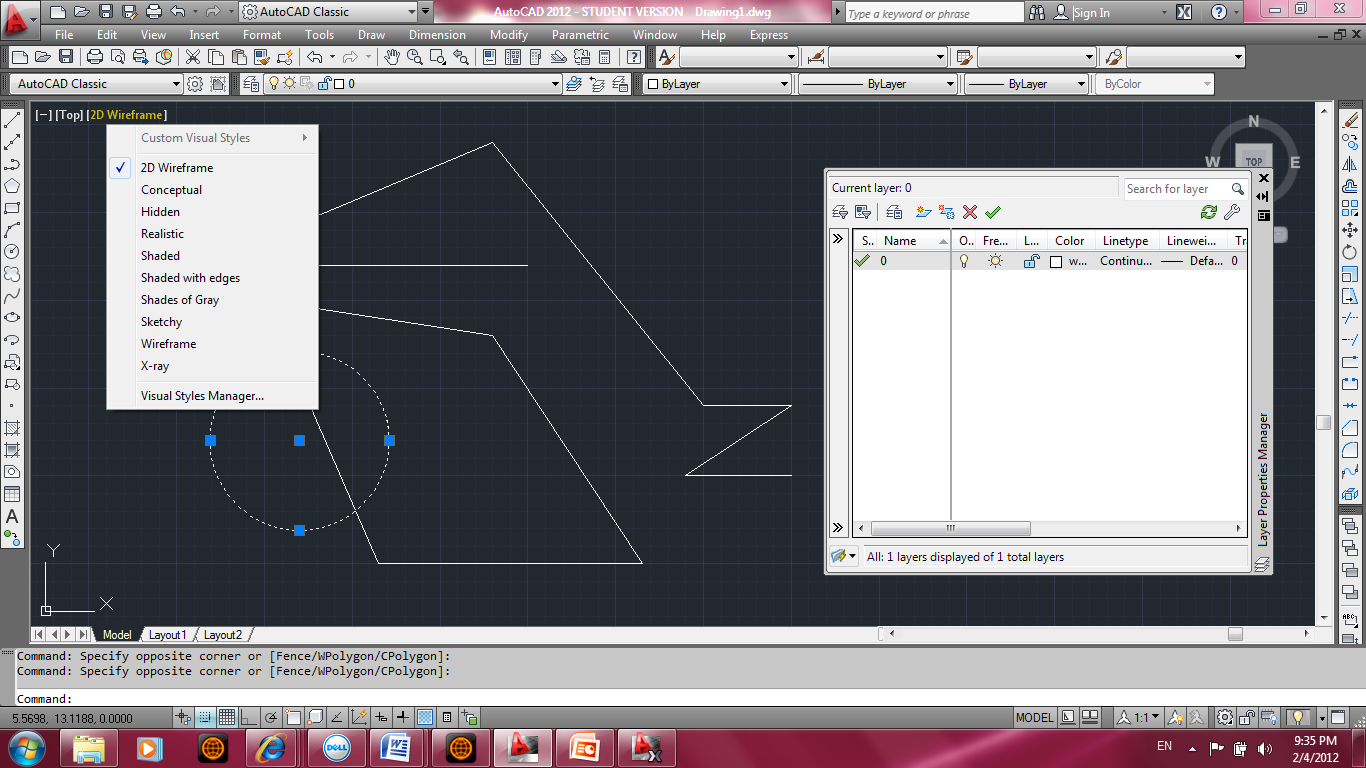 > Podešavanje crteža (Drafting Settings)
F9 – Snap
F7 – Grid
> Snap & Grid   podešavanje skoka kursora i mreže pomoćnih linija
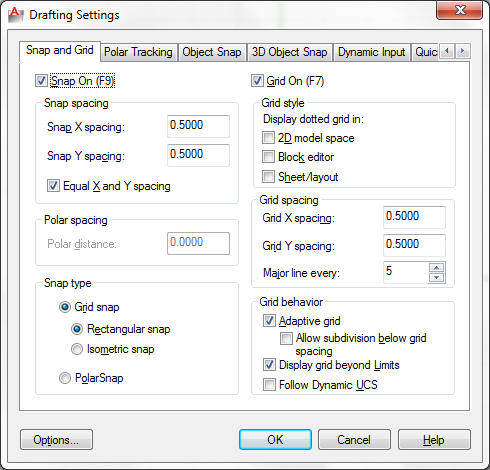 Tools  - Drafting Settings
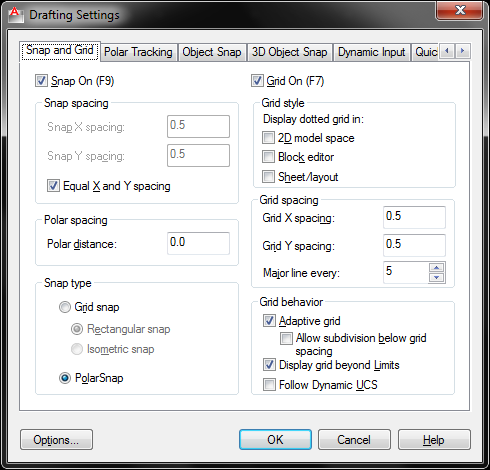 F10 – Polar Tracking
> Polar Snap   kontrola skoka   kursora pod uglom> Polar Tracking
    kontrola ugla pod kojim        se kreće kursor
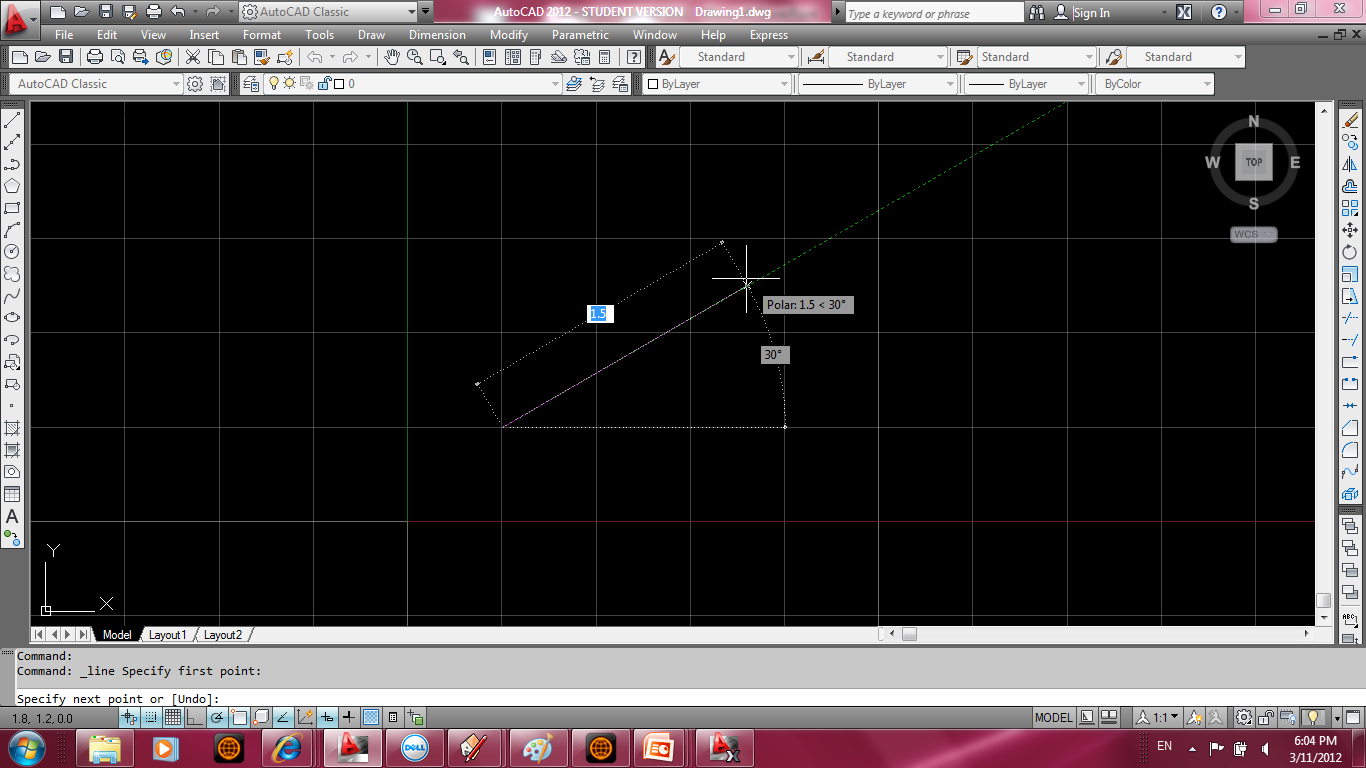 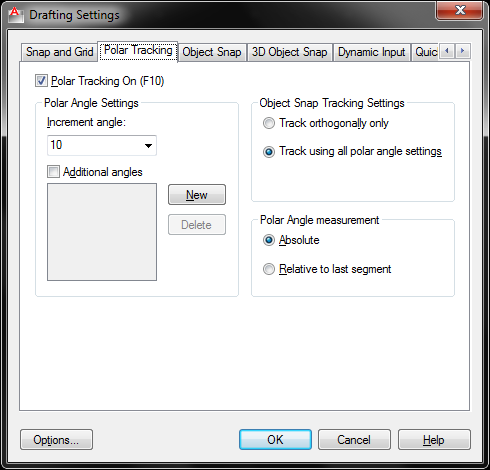 Polar Snap ima efekta samo kada je aktiviran Polar Tracking
Tools  - Drafting Settings
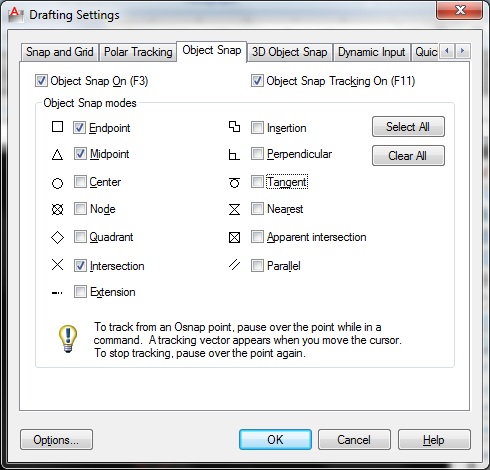 F3 – Object Snap
F11 – Object Snap Tracking
> Object Snapprecizno pogađanje karakterističnih tačaka
> Object Snap Tracking
  pozicioniranje u odnosu na karakteristične tačke
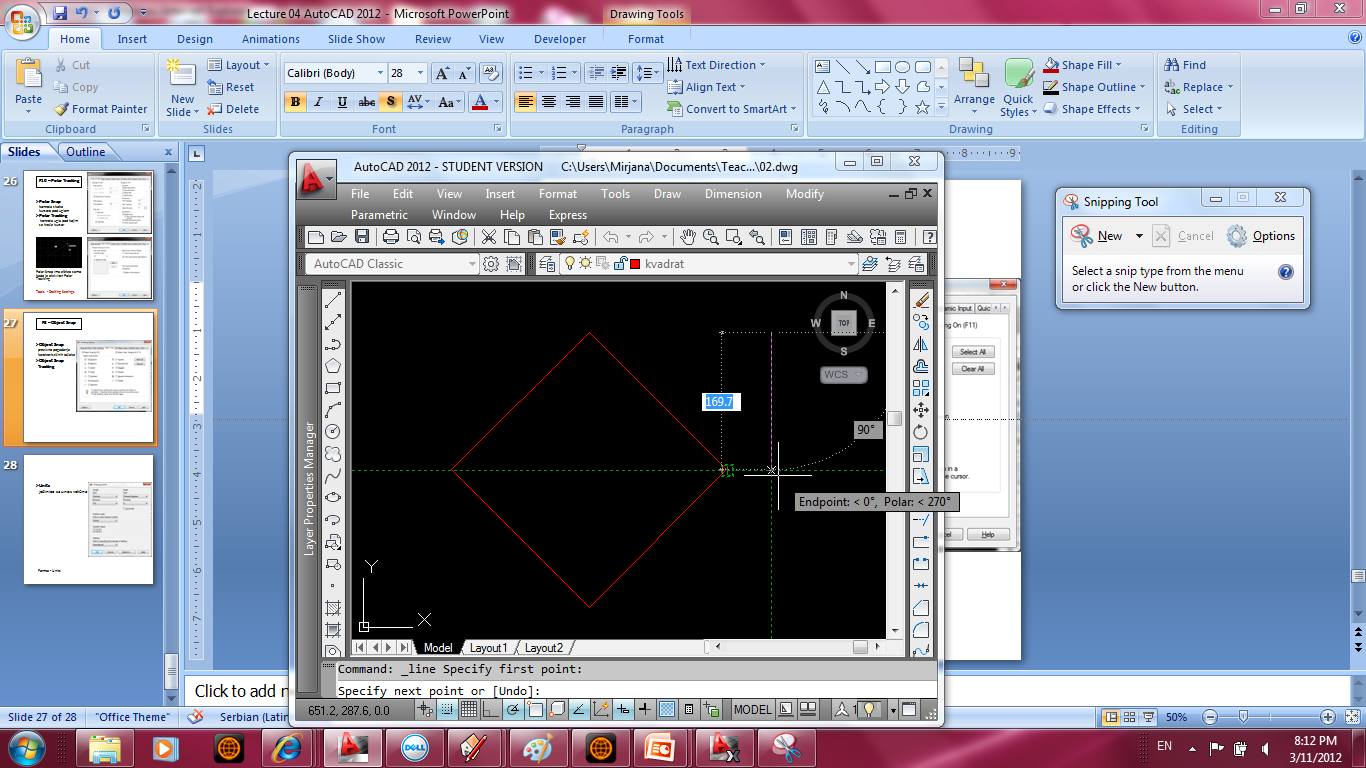 Tools  - Drafting Settings
> Object Snap Tracking
   primeri
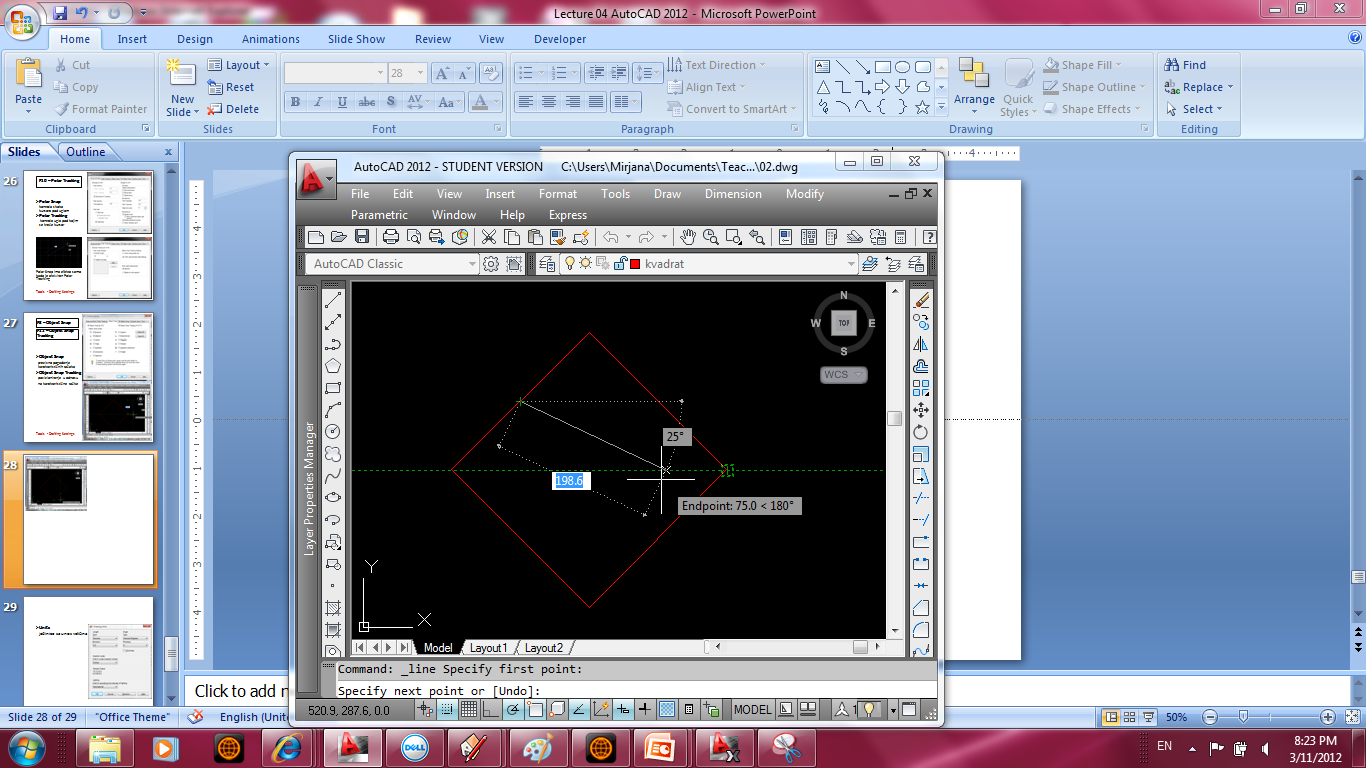 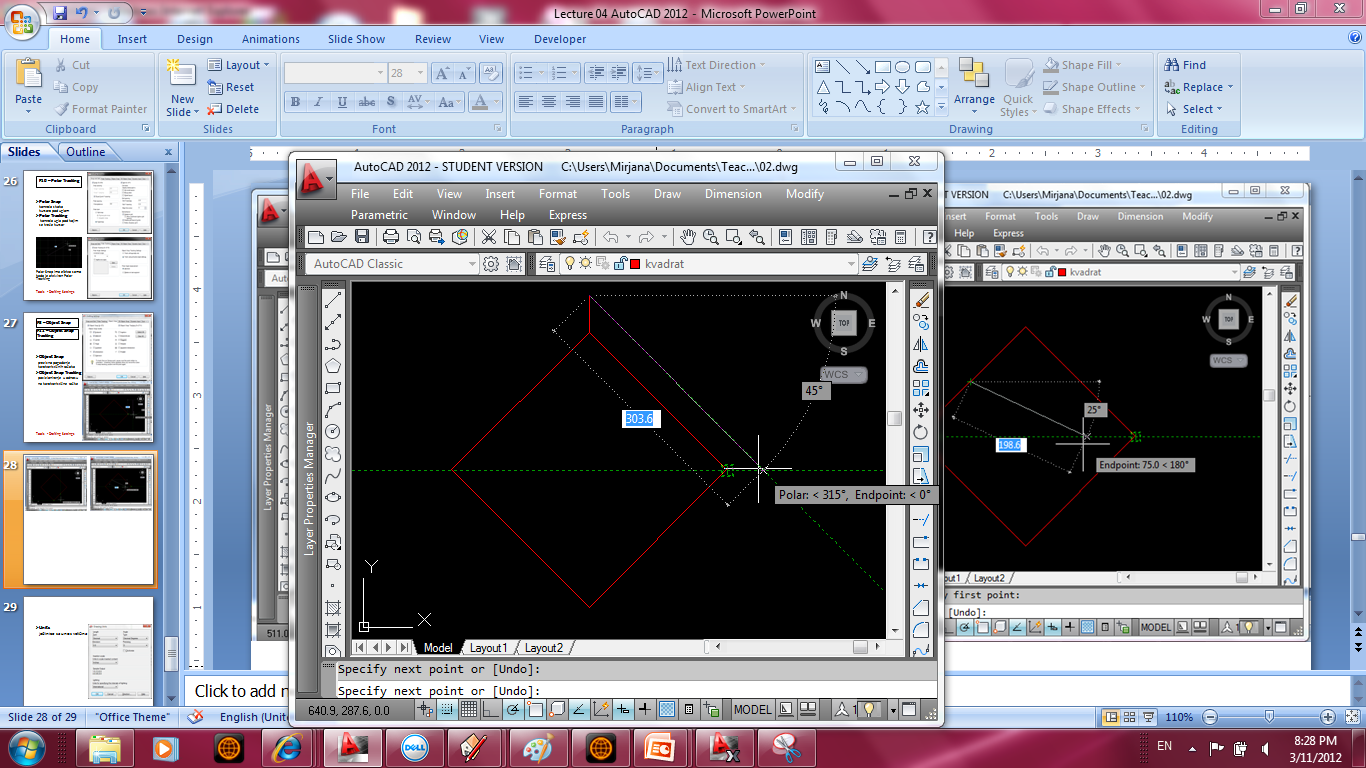 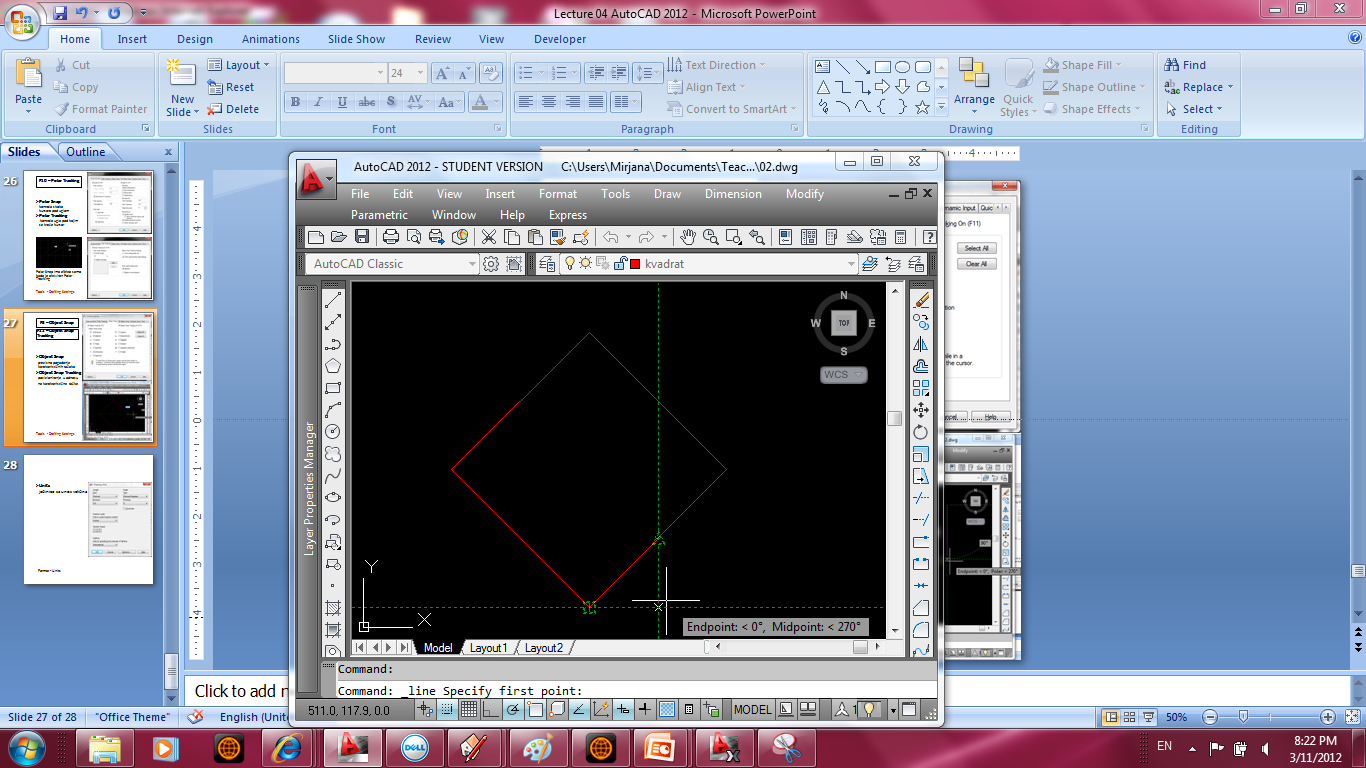 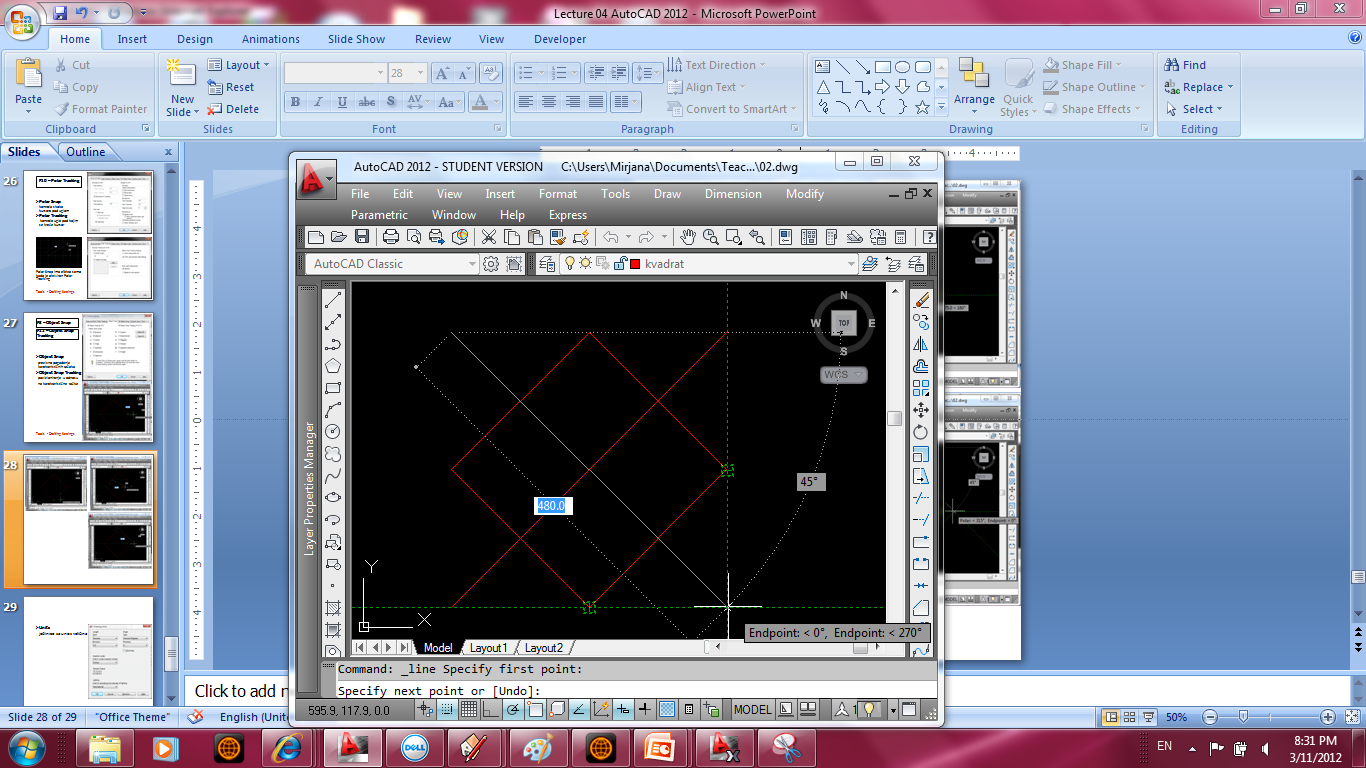 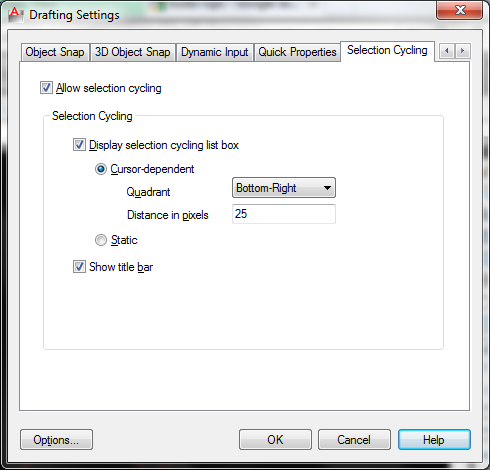 > Selection Cycling
   Izbor iz liste entiteta koji su nacrtani jedan preko drugog
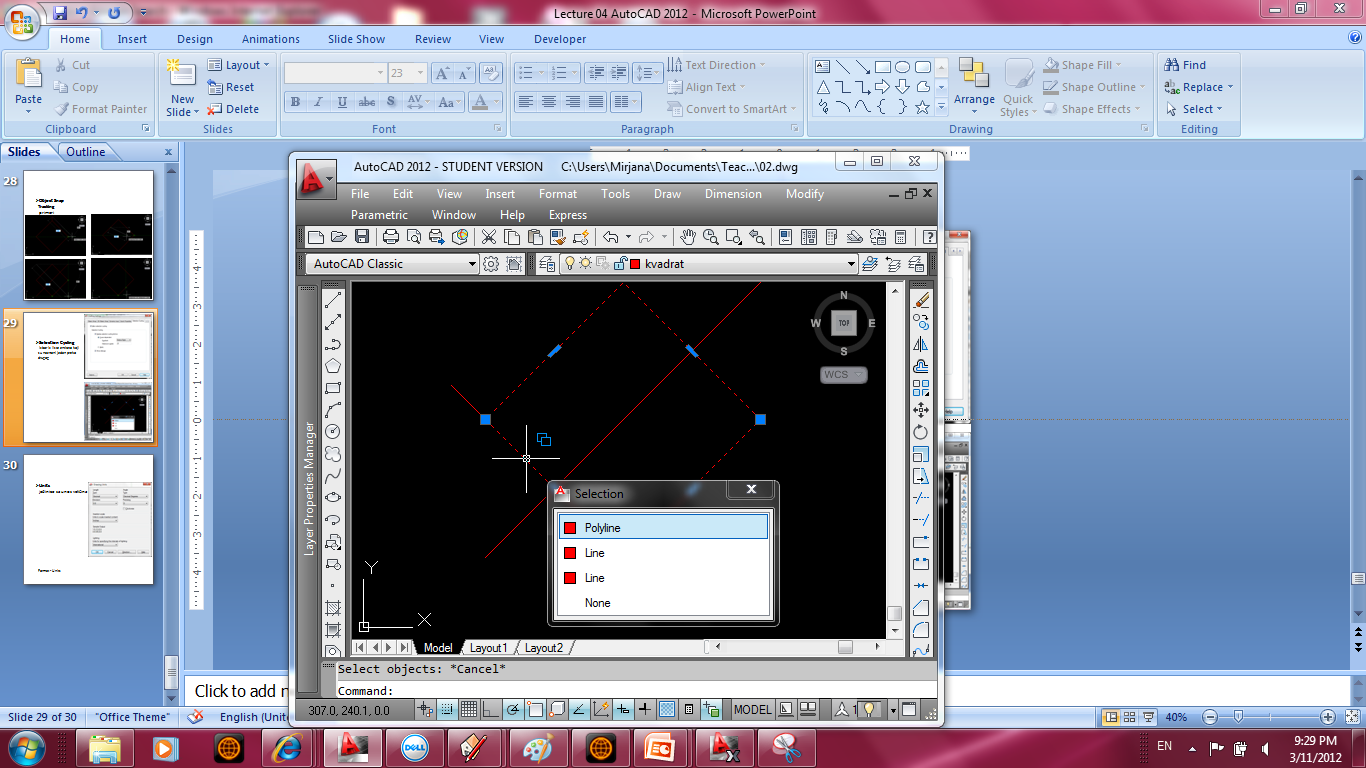 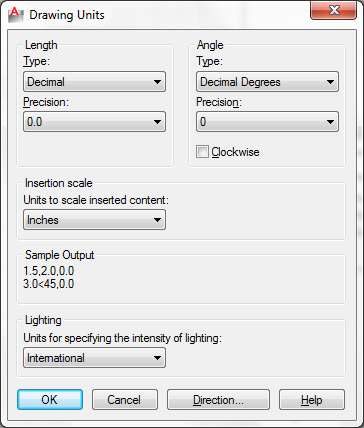 > Units   jedinice za unos veličina
Format - Units
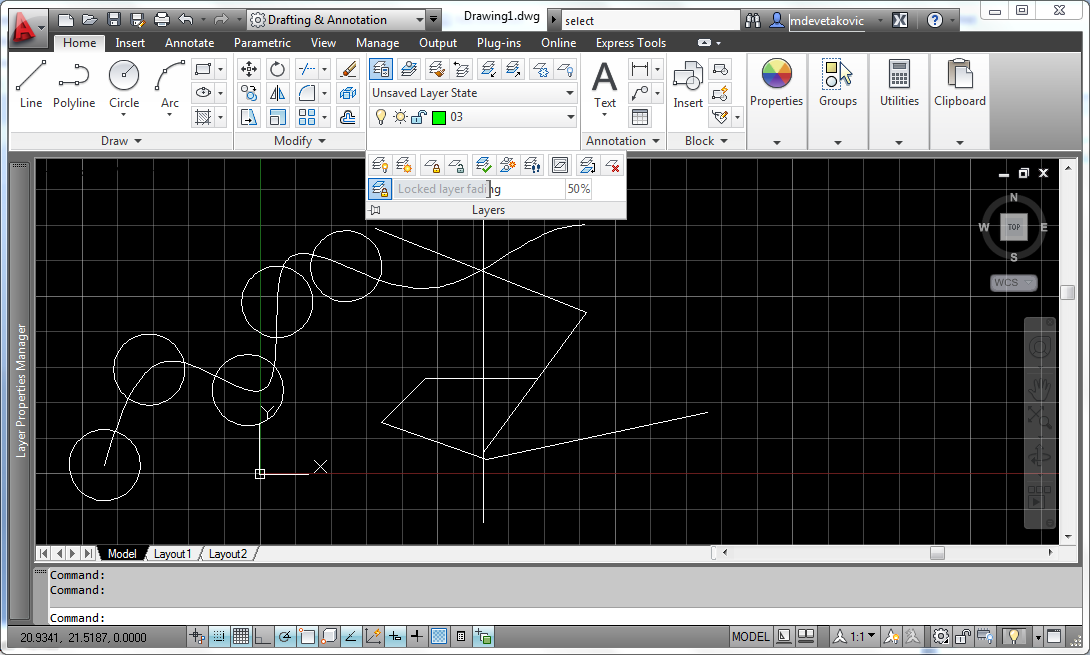 > Layers   slojevi crteža
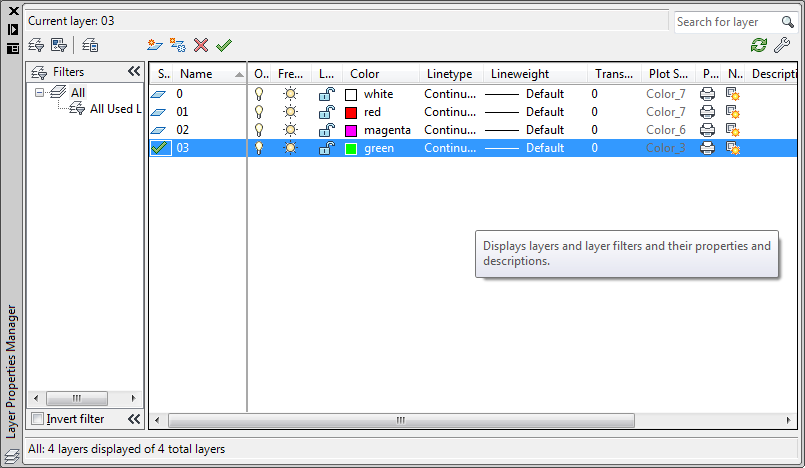 > Layer property   properties
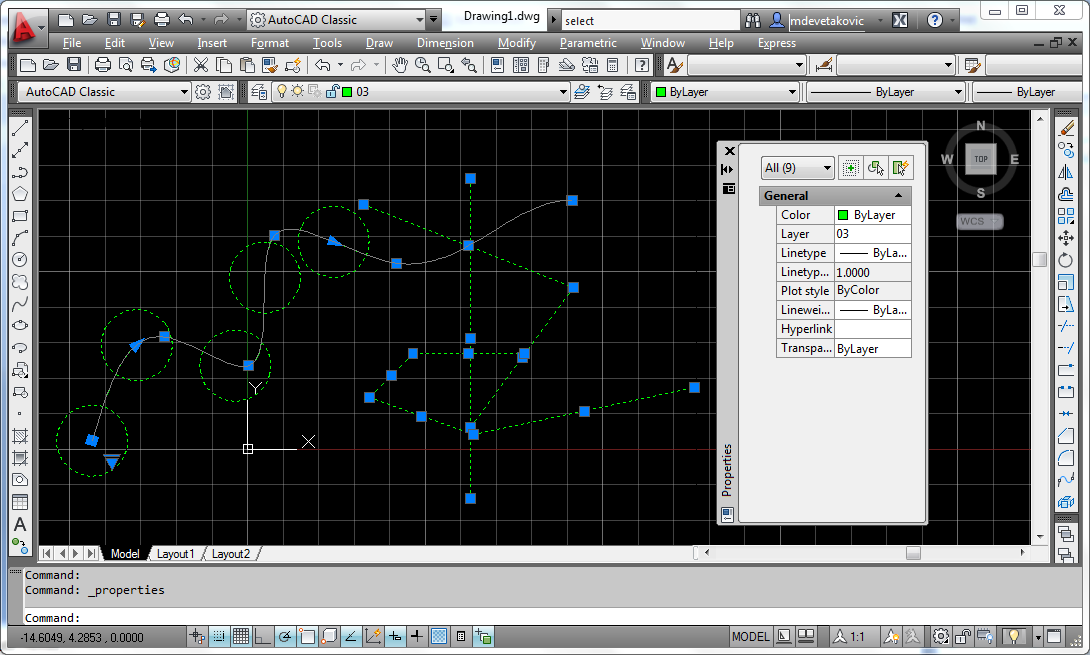 > Komande za crtanje novih elemenata (Draw)
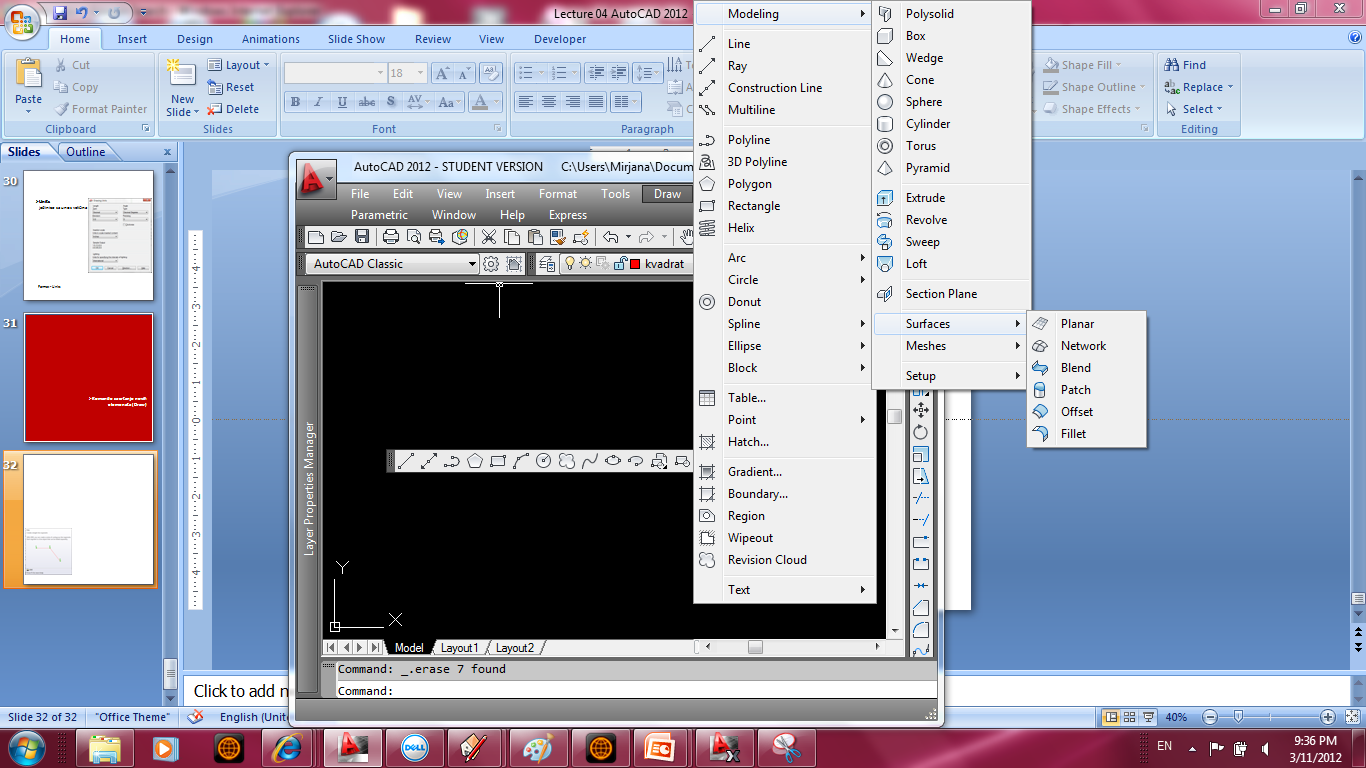 > Draw
   meni
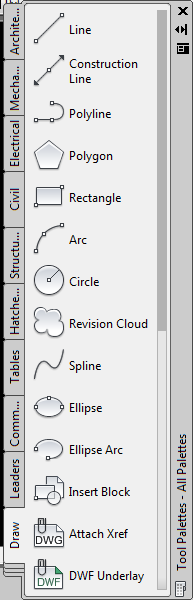 > Draw
   ribbon
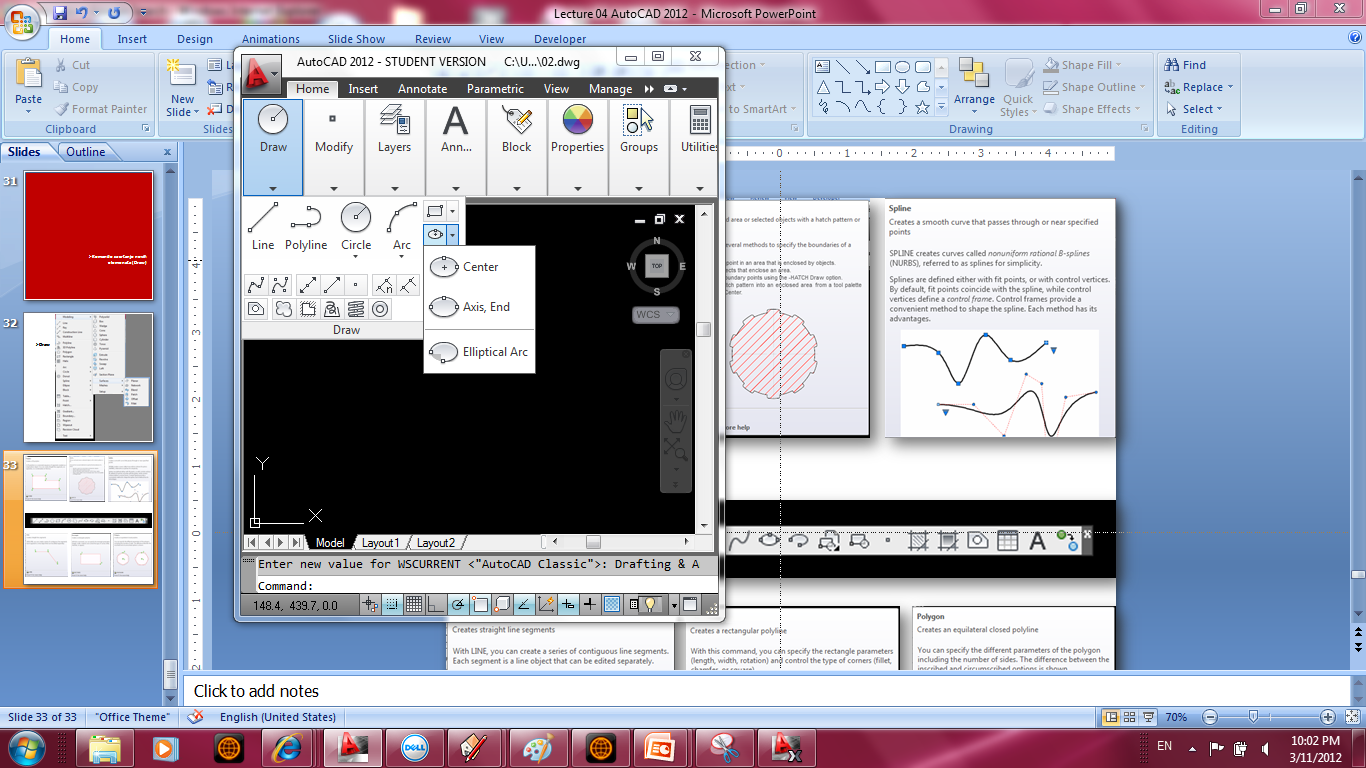 Drafting and Annotation Workspace
AutoCAD Classic Workspace - Tool Palette
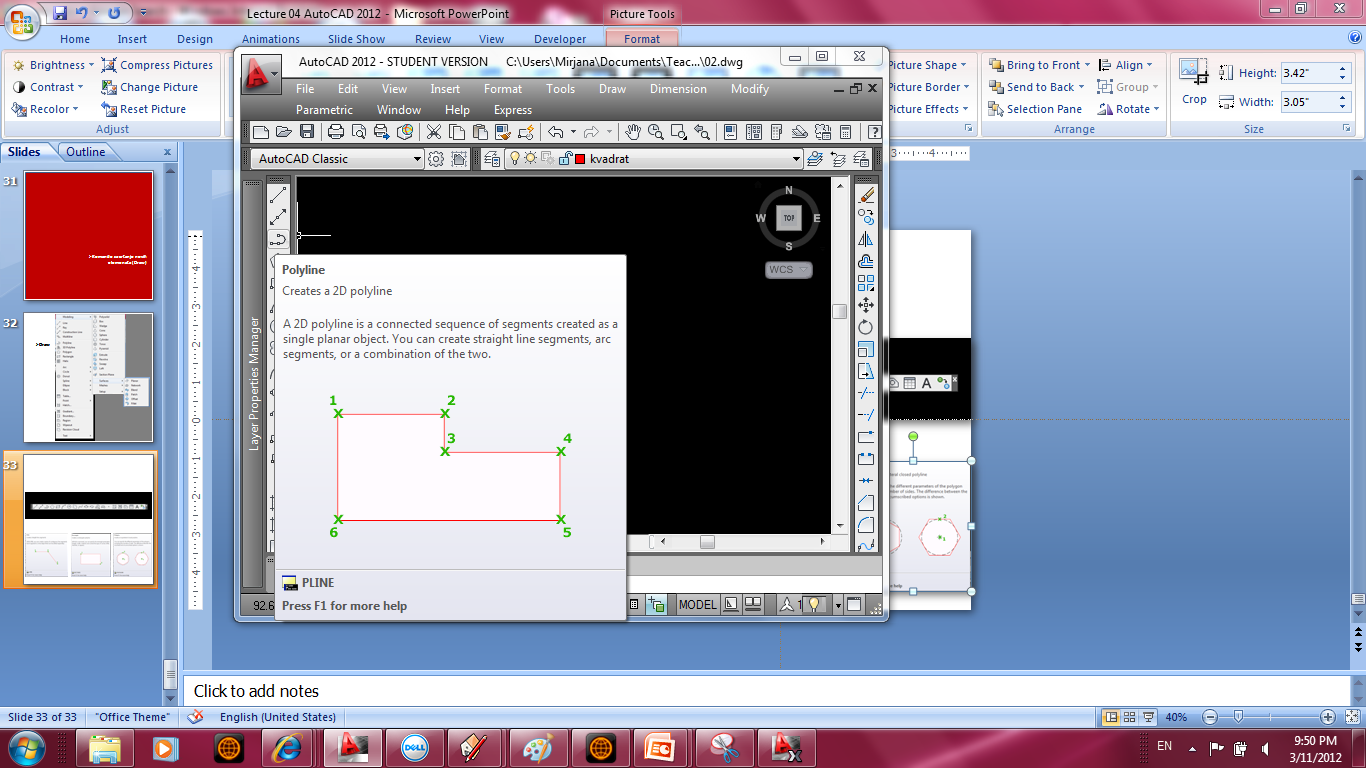 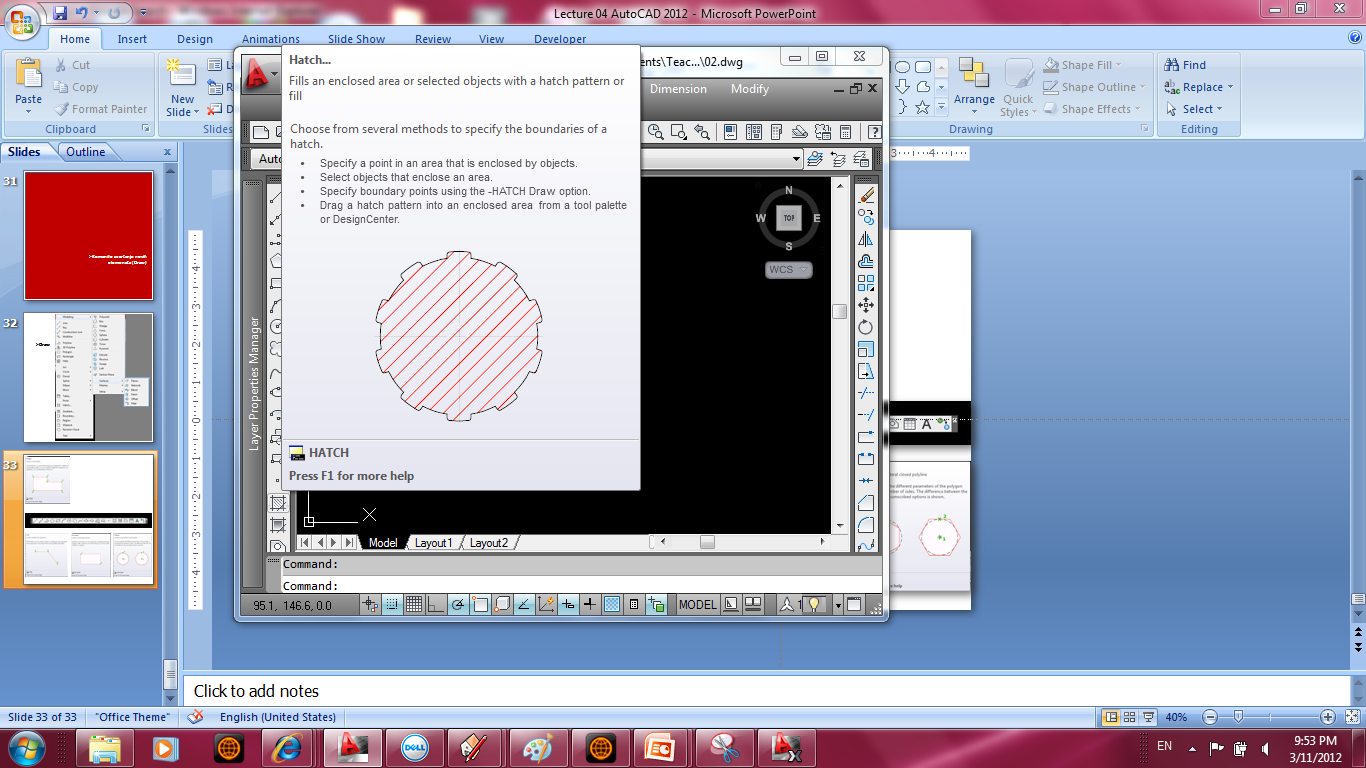 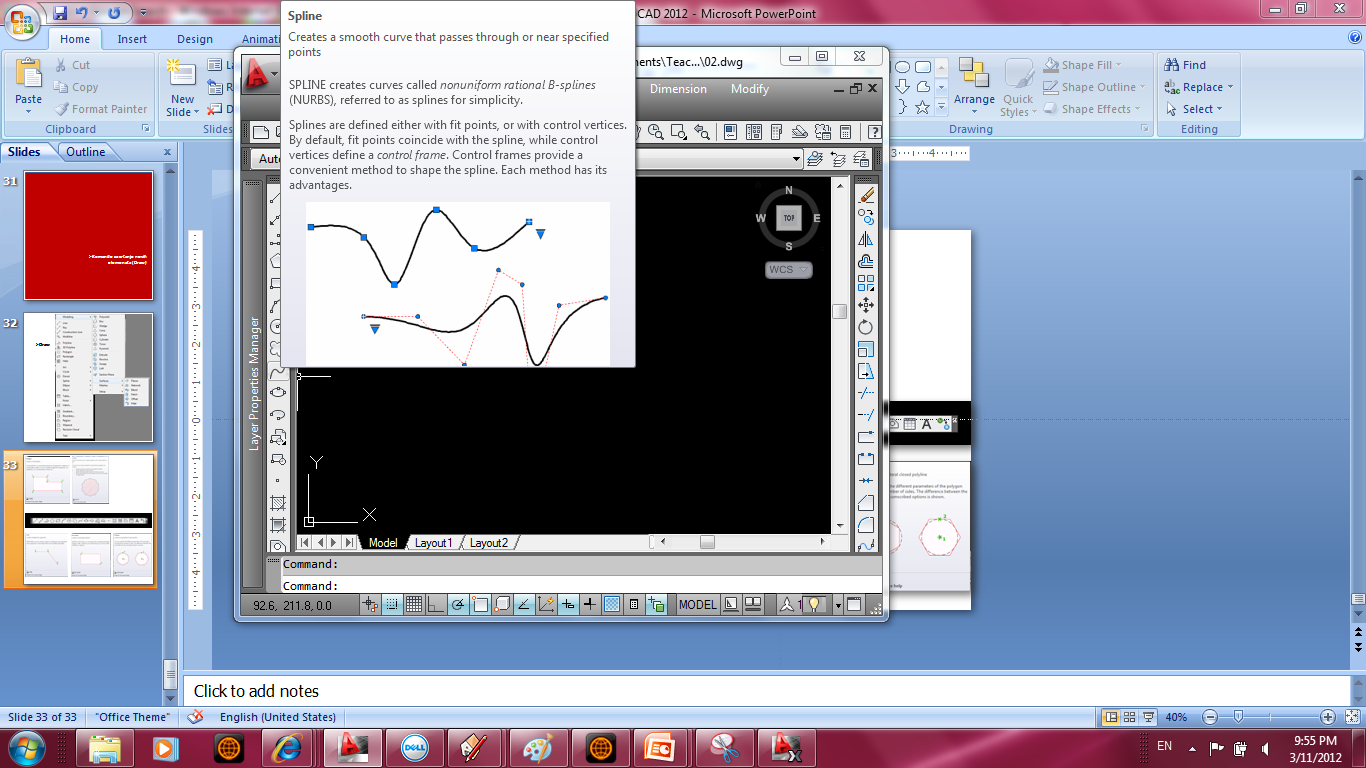 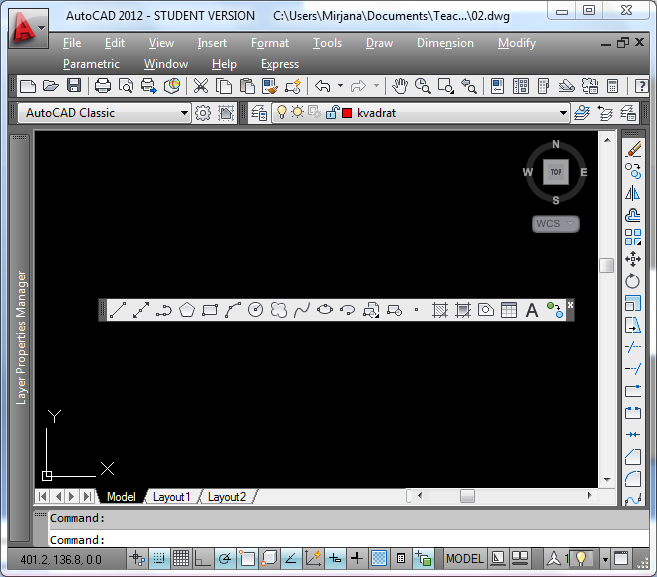 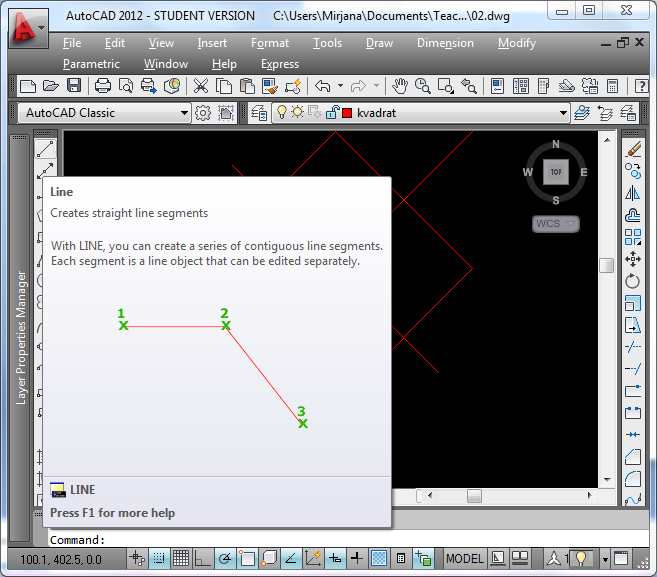 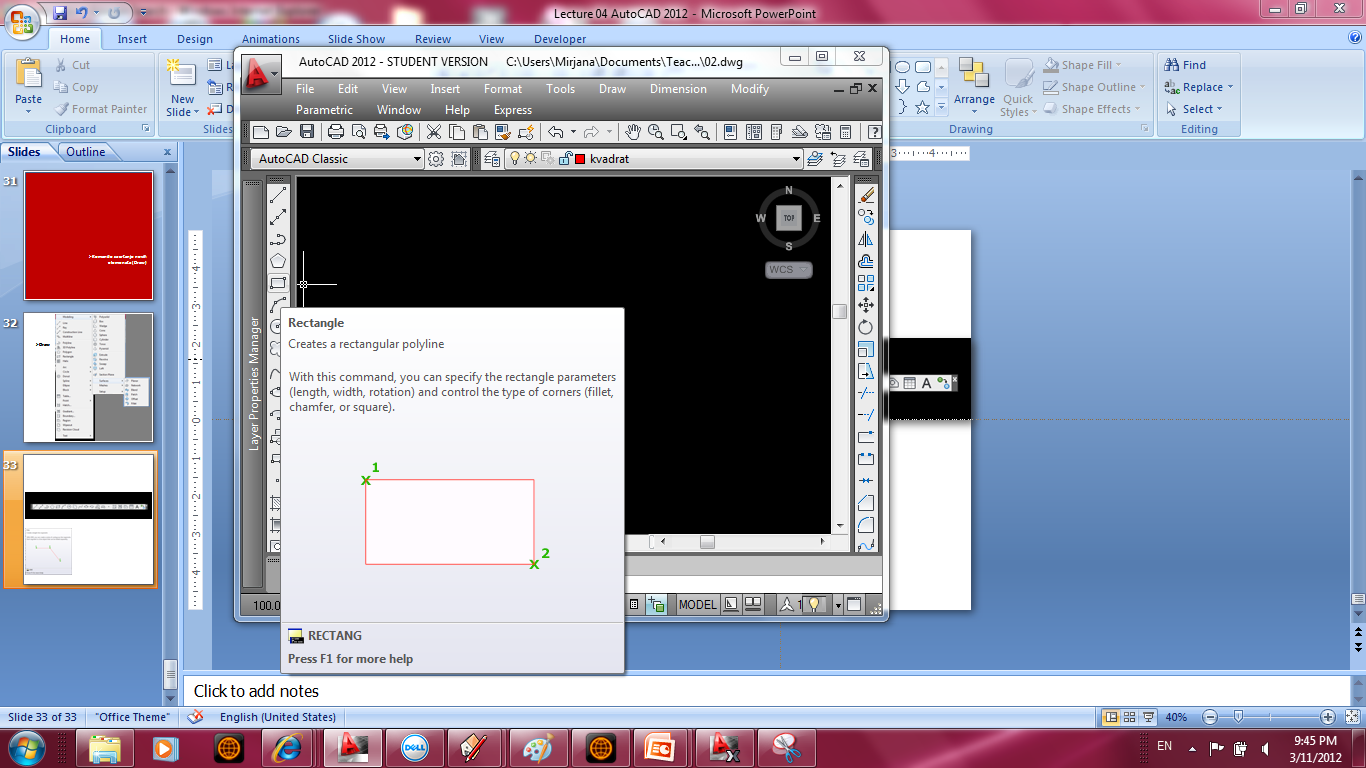 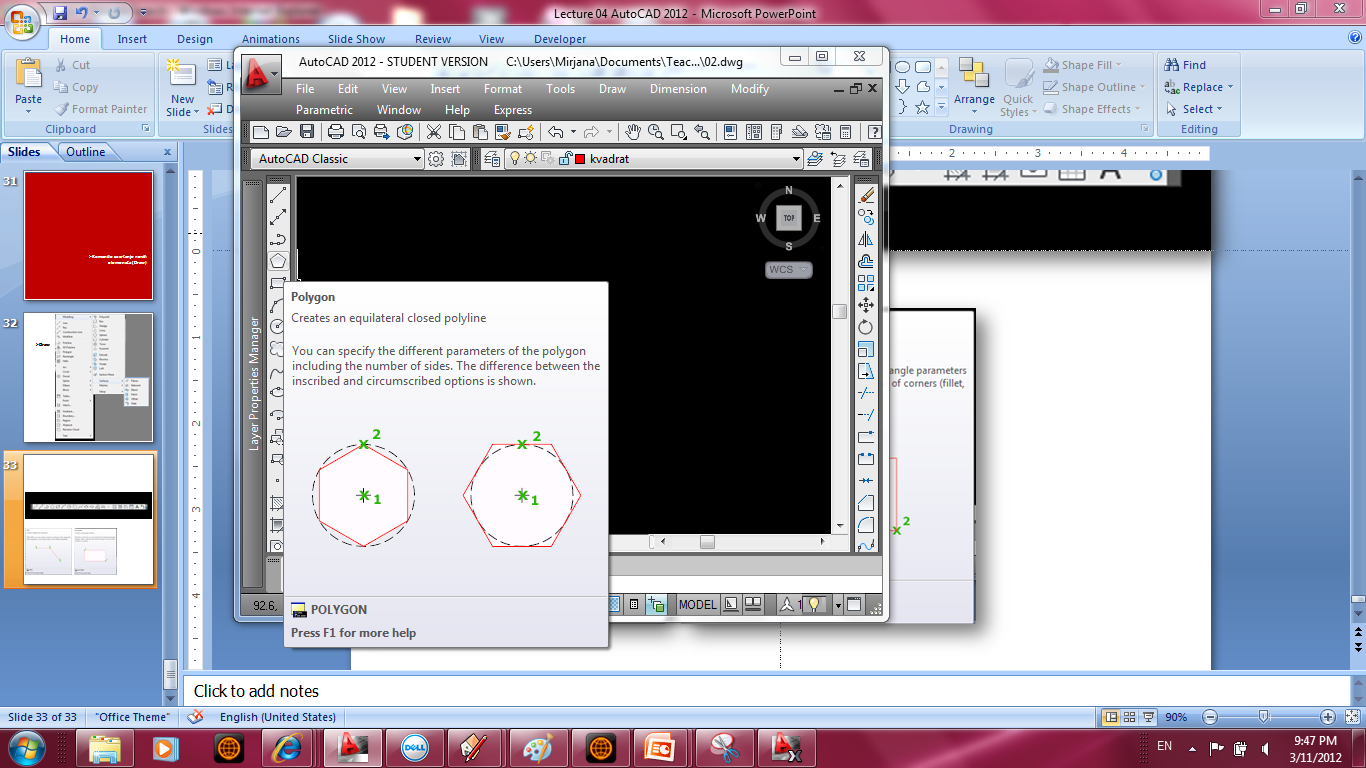 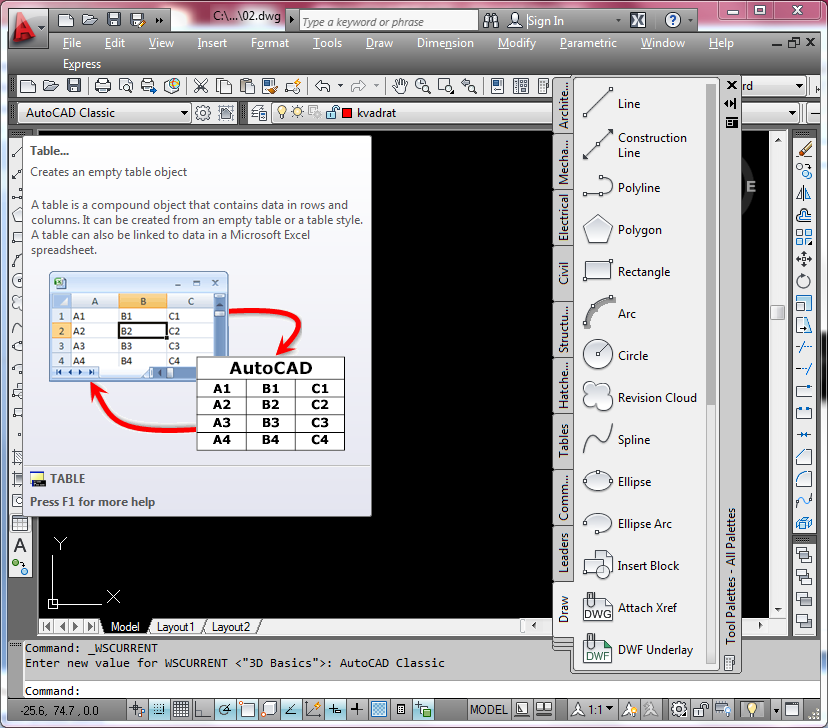 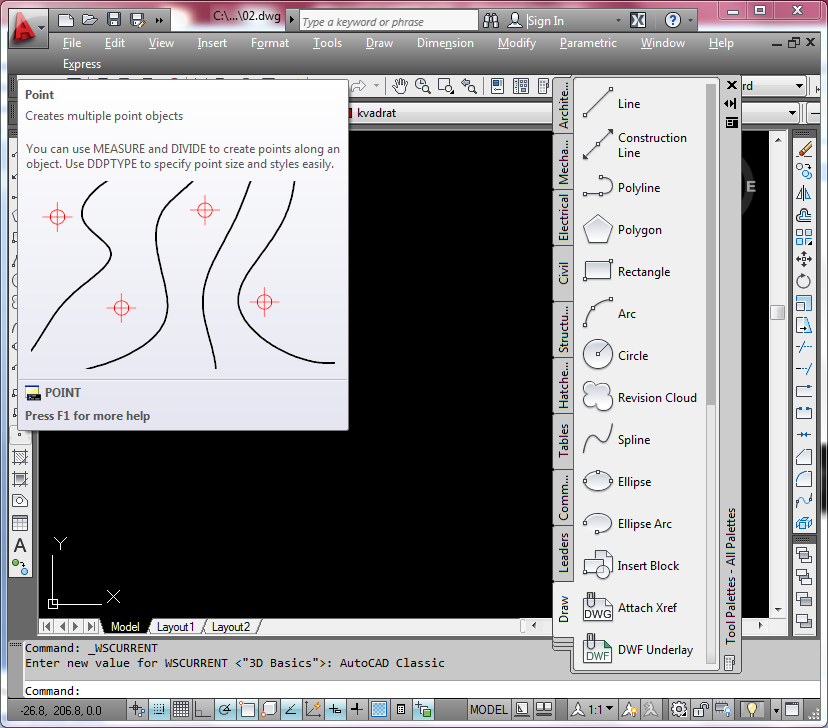 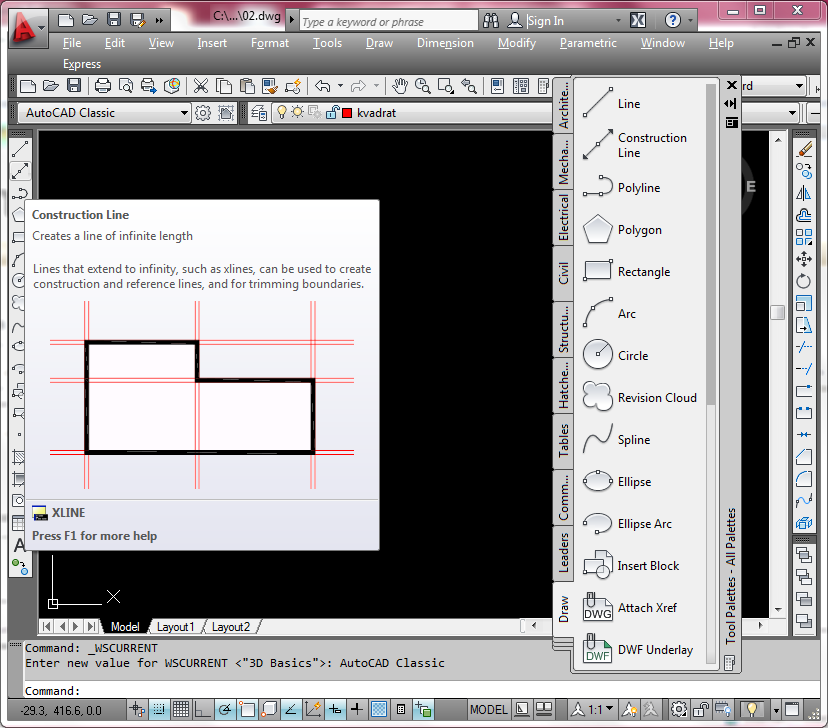 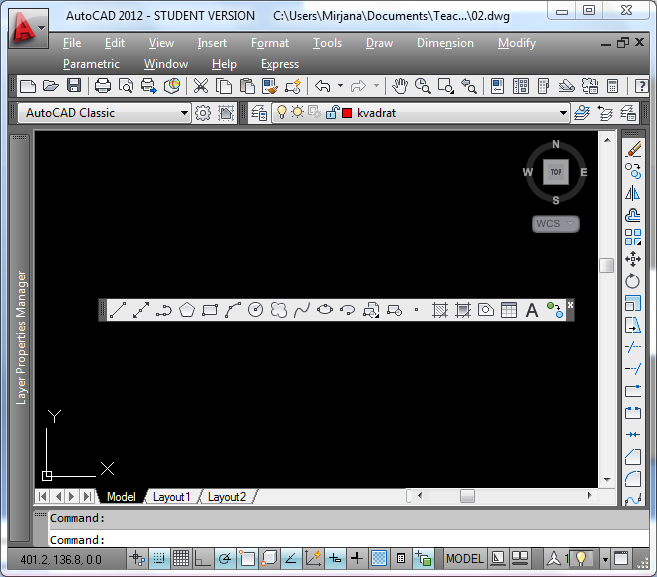 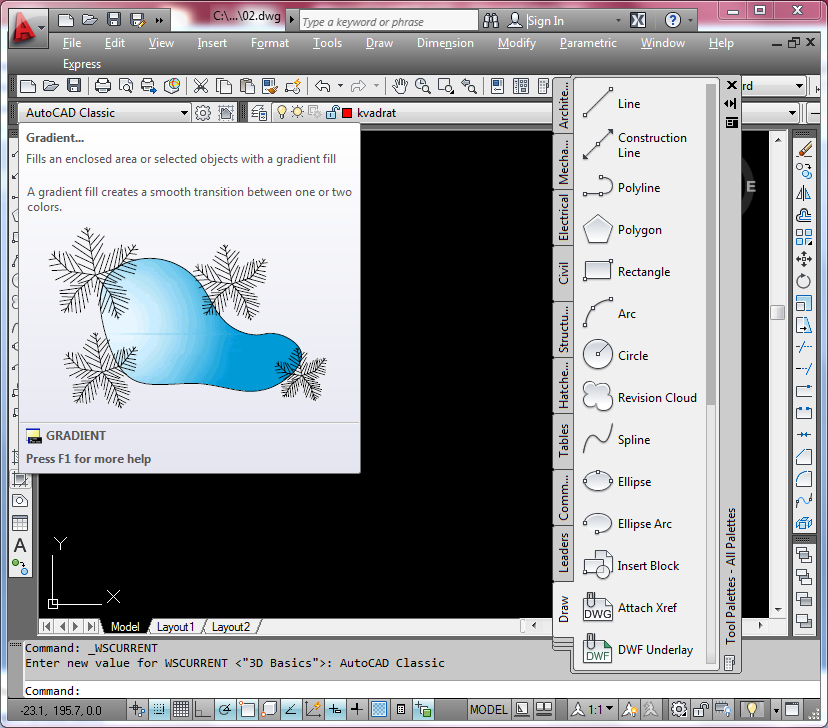 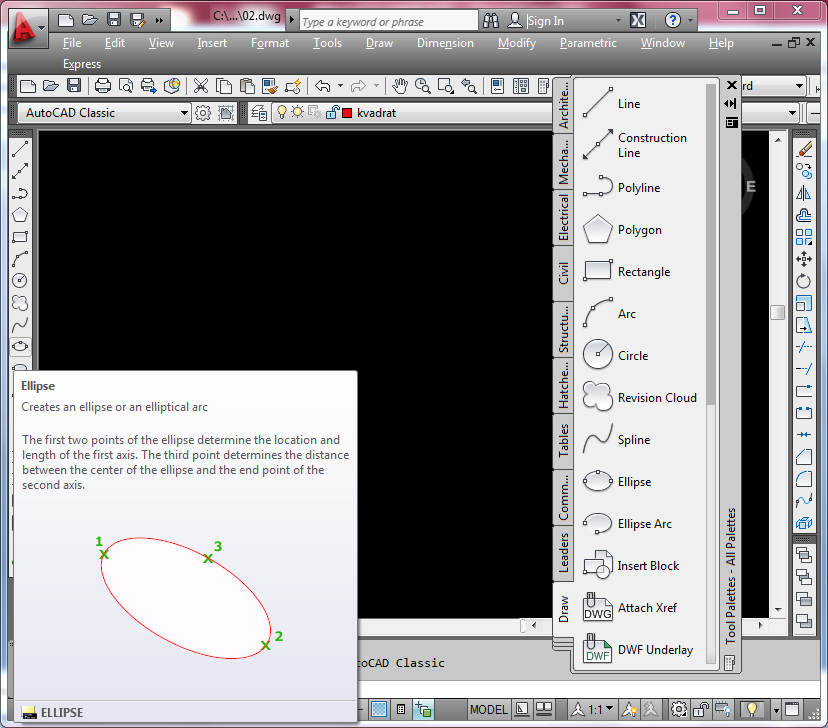 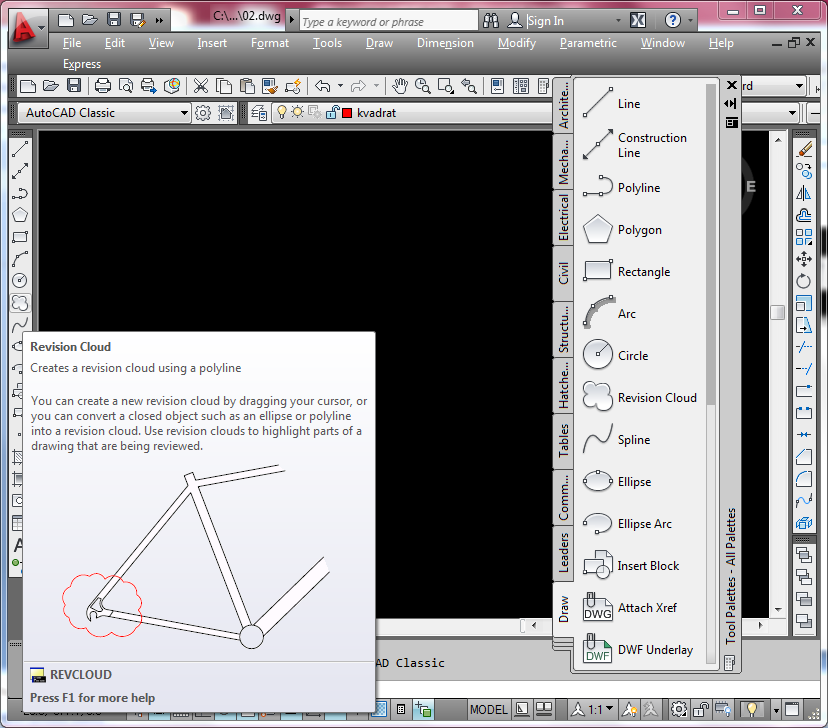 > Precizan unos veličina
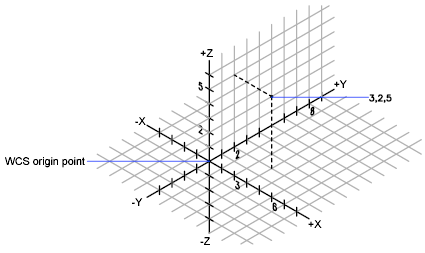 > Koordinate
Dekartov koordinatni sistem3,2,5
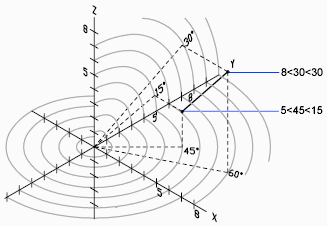 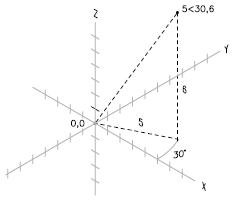 Sferični koordinatni sistem5<45<15
Cilindrični koordinatni sistem5<30,6
> Precizan unos veličina
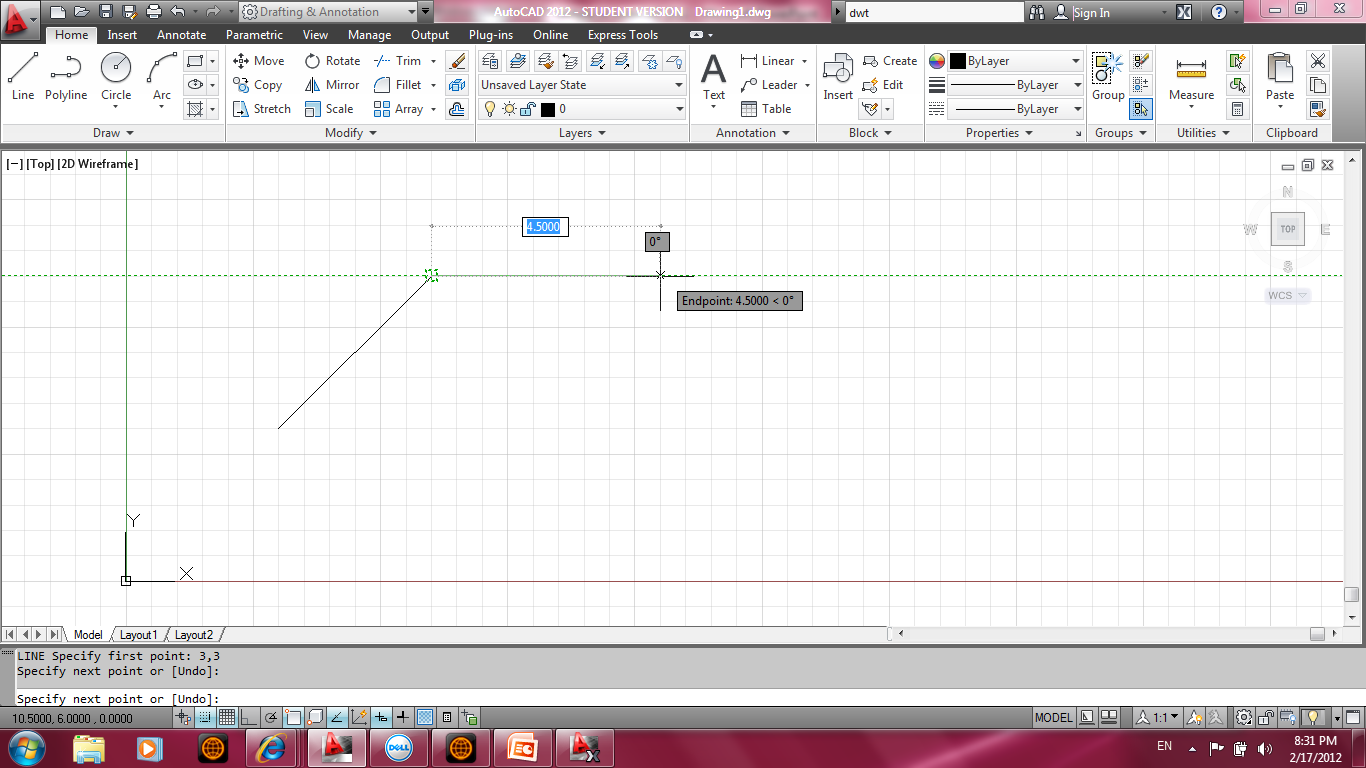 Ekranski unos
Dynamic Imput
Unos iz komandne linije:
0, 0 to 4.5,0 (x,y  unos apsolutnih koordinata)
@4.5, 0  (@x,y  kretanje u odnosu na poslednju unetu tačku, relativno)
@4.5<0 (@t<  kretanje u odnosu na poslednju unetu tačku pod uglom, relativno)
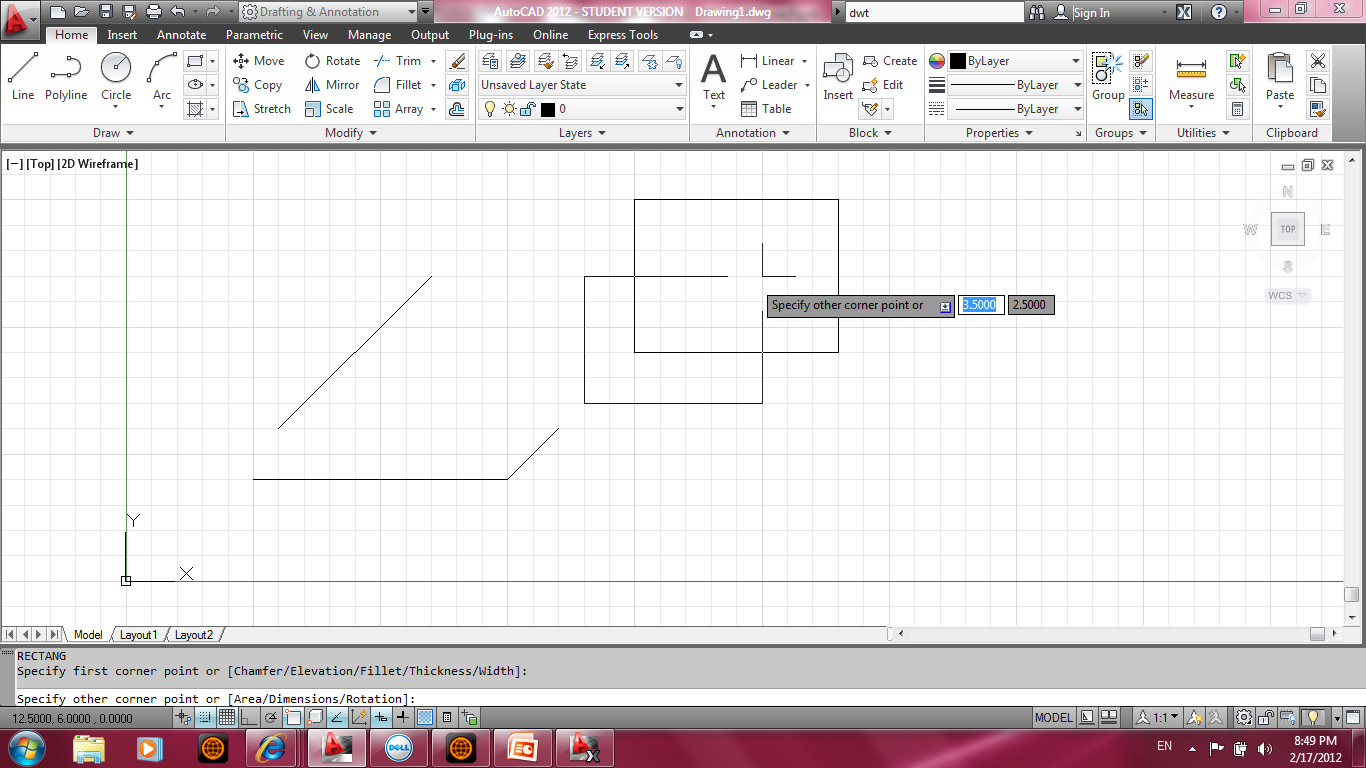 Rectangle
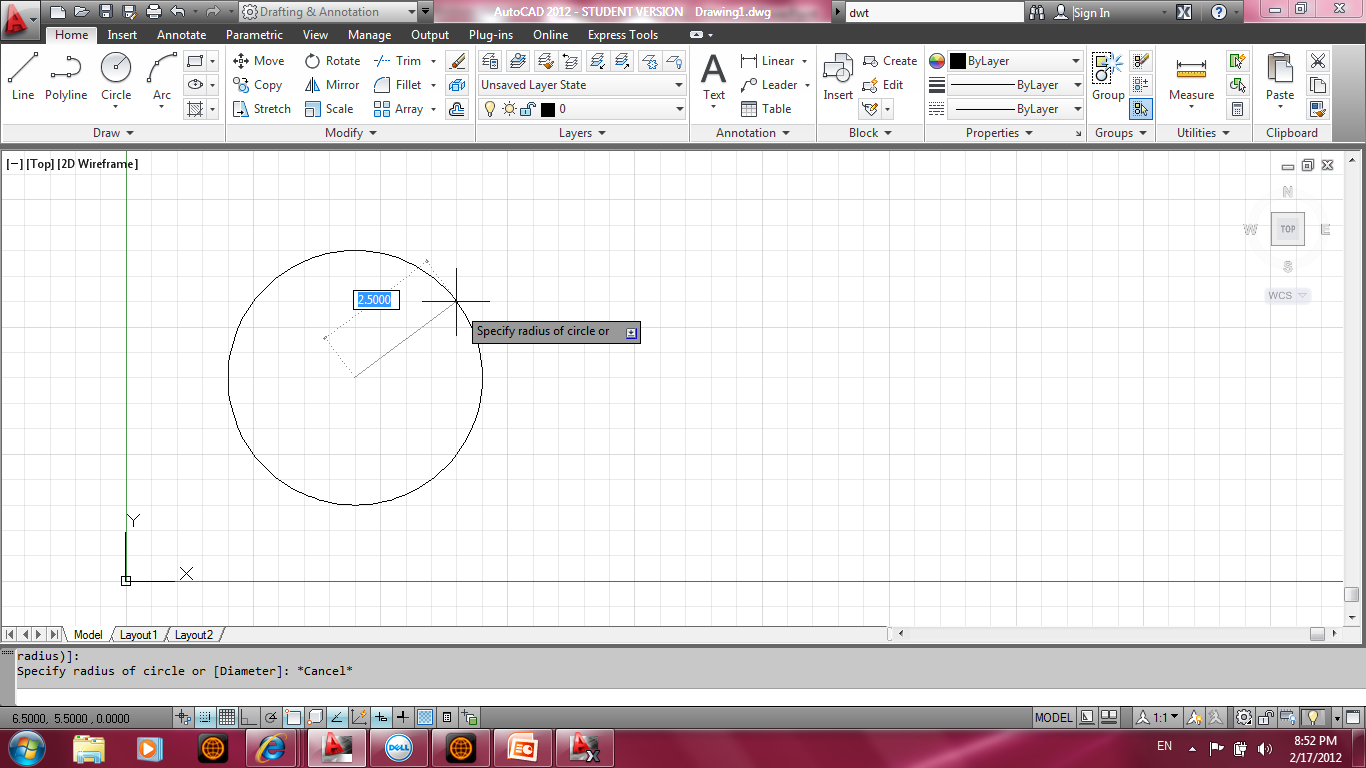 Circle
> Multifunkcionalni gripovi
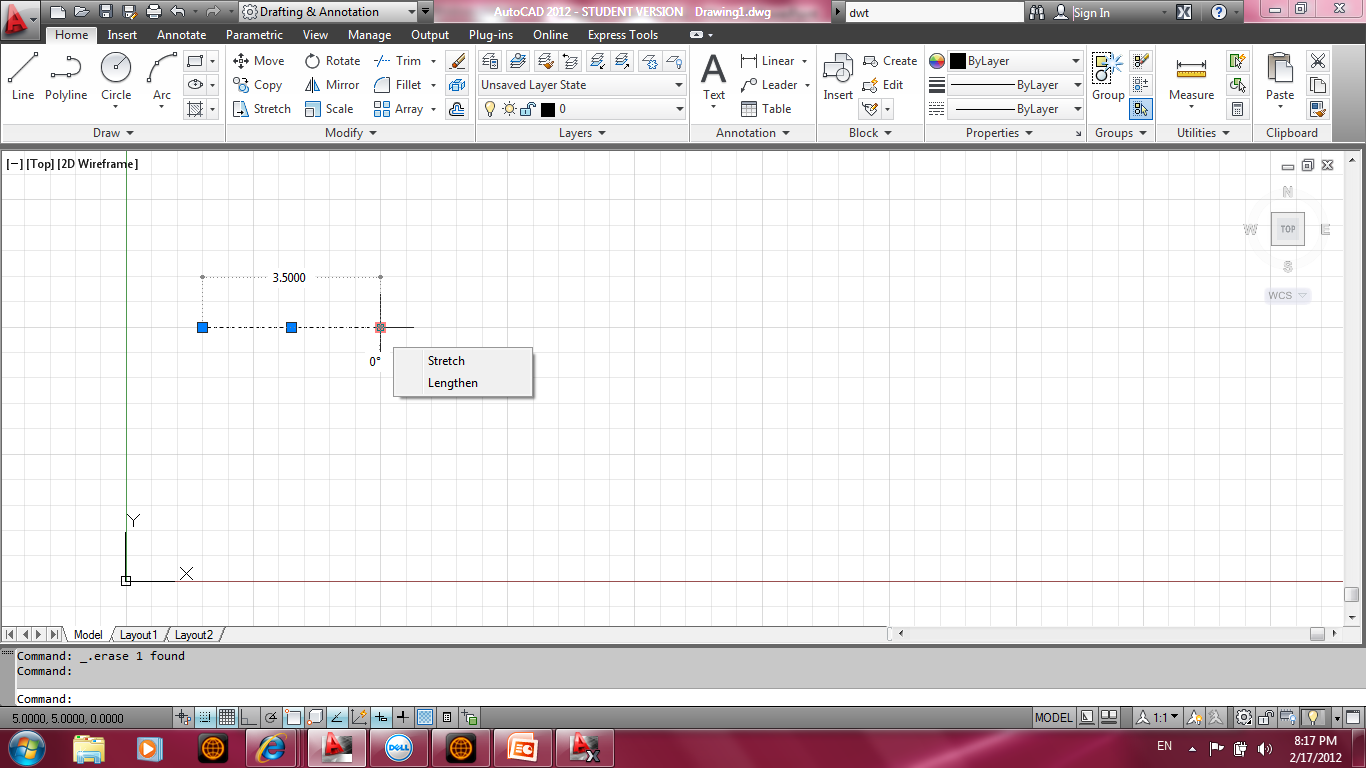 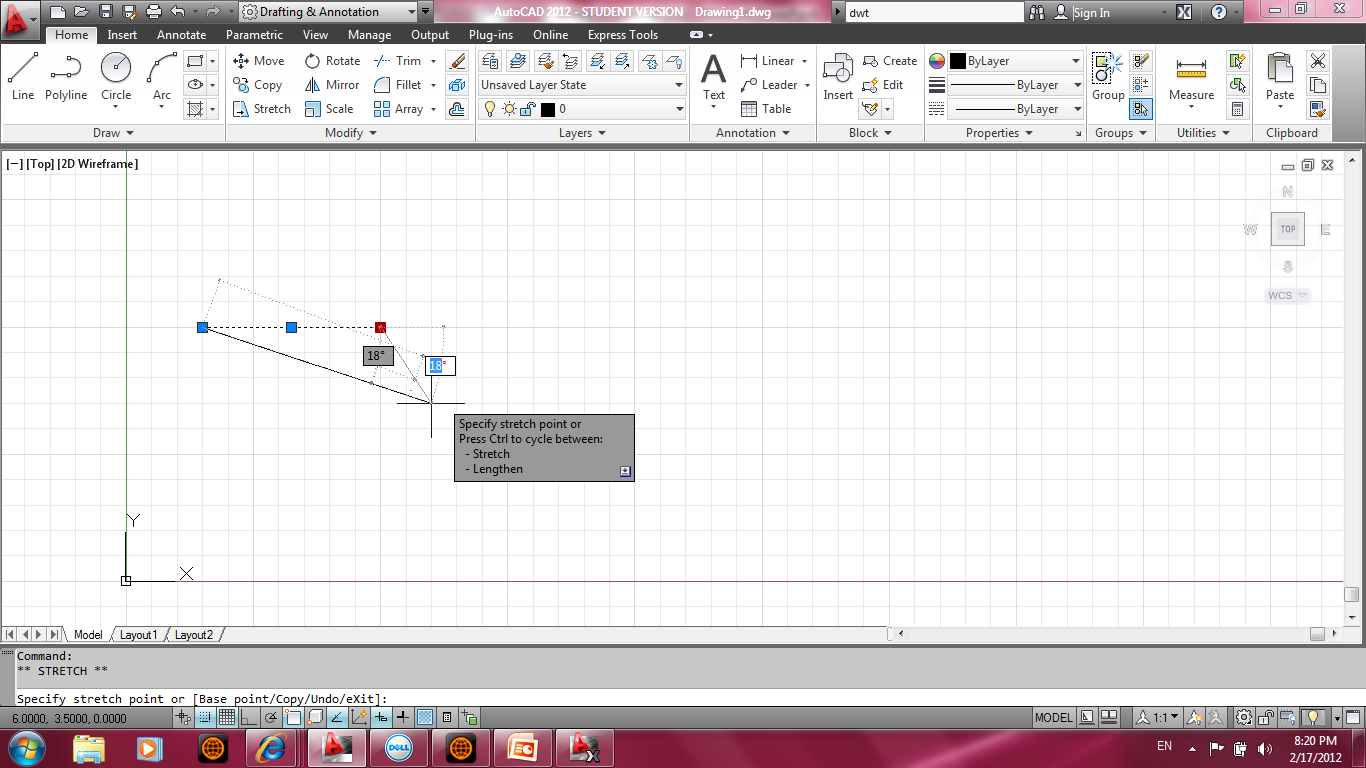 Stretch
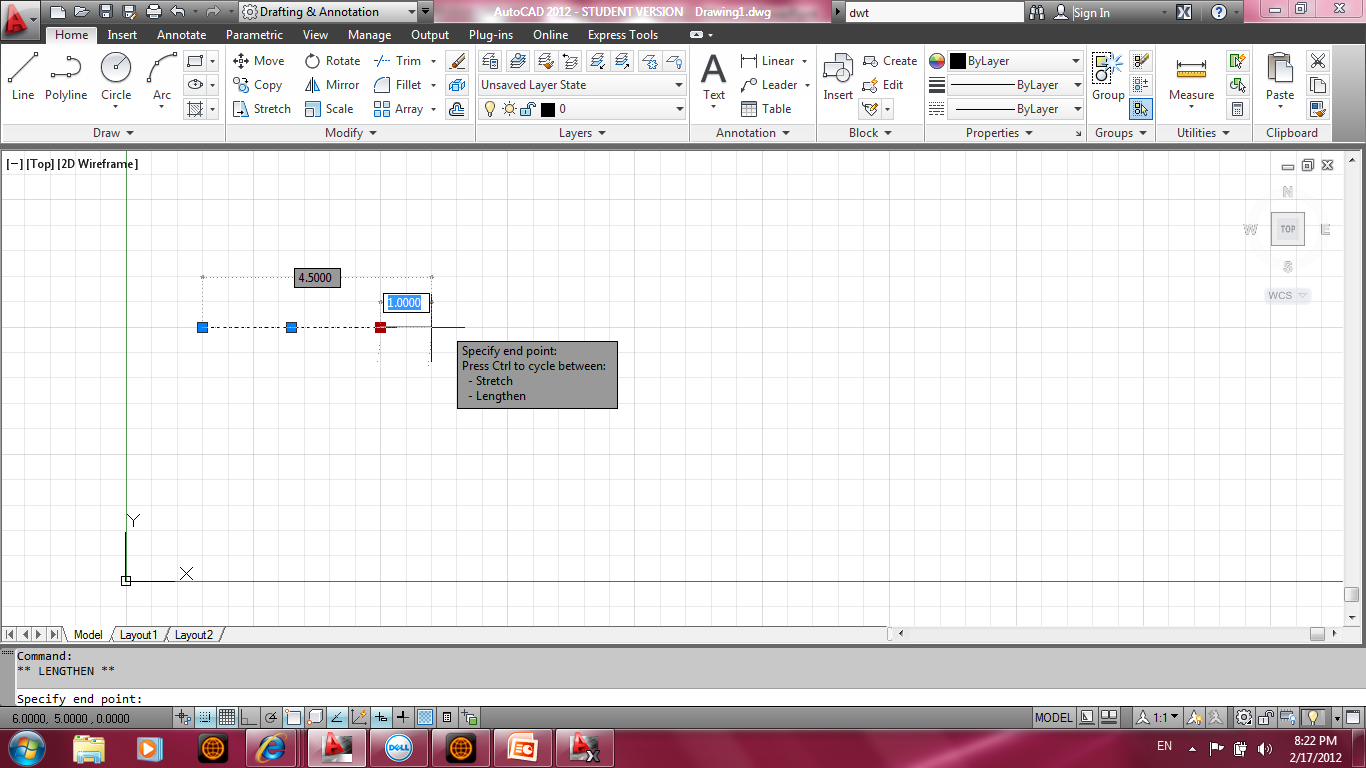 Lenghten
> Komande za modifikaciju
> Selekcija objekata
    taster Shift – uklanjanje objekta iz selekcije
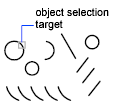 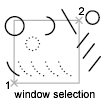 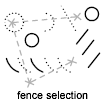 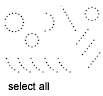 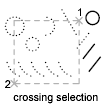 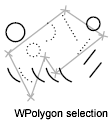 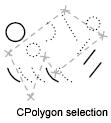 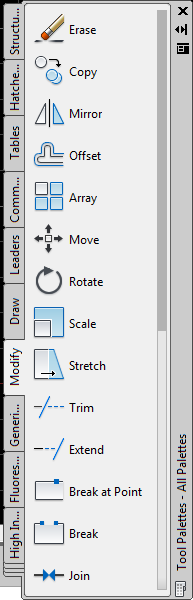 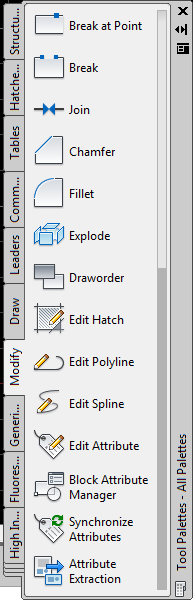 > Modify
   tool palettes
AutoCAD Classic Workspace - Tool Palette
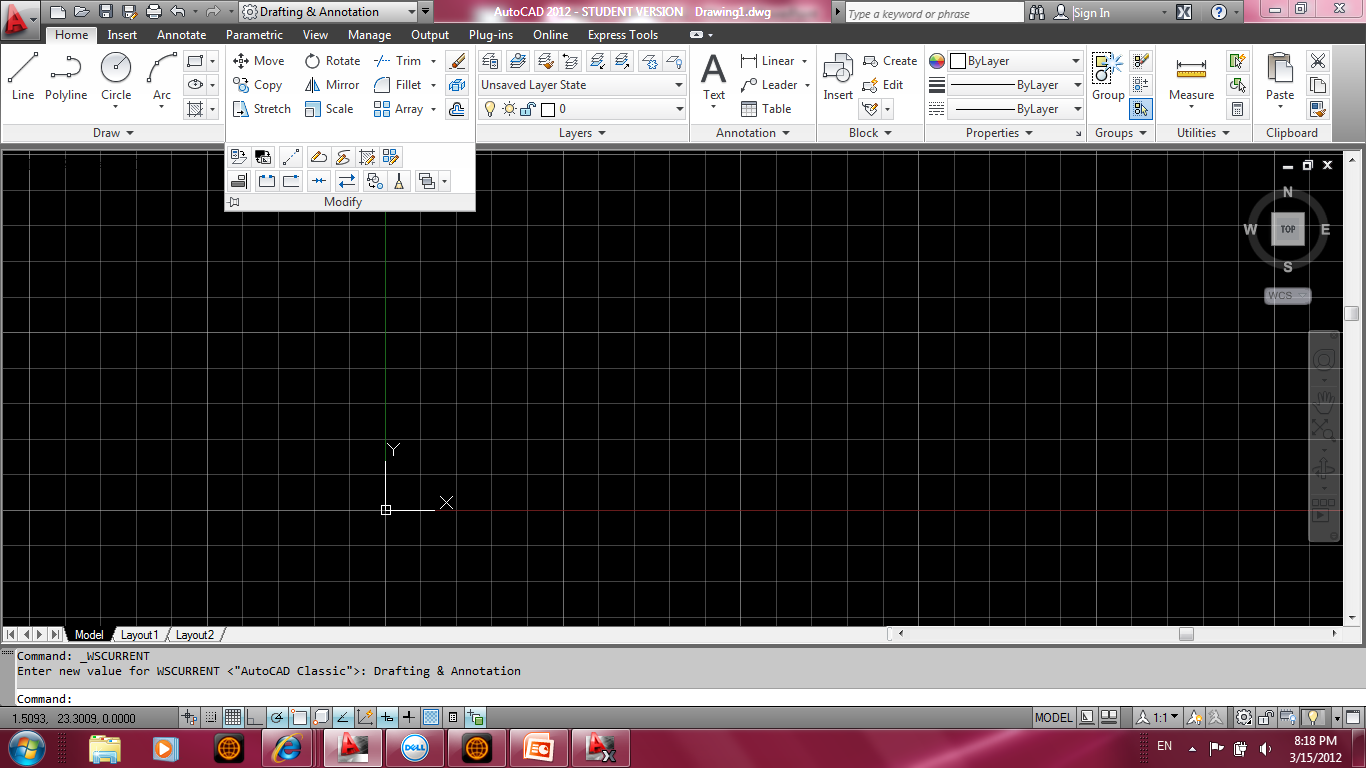 ribbon
> Modify
   menu
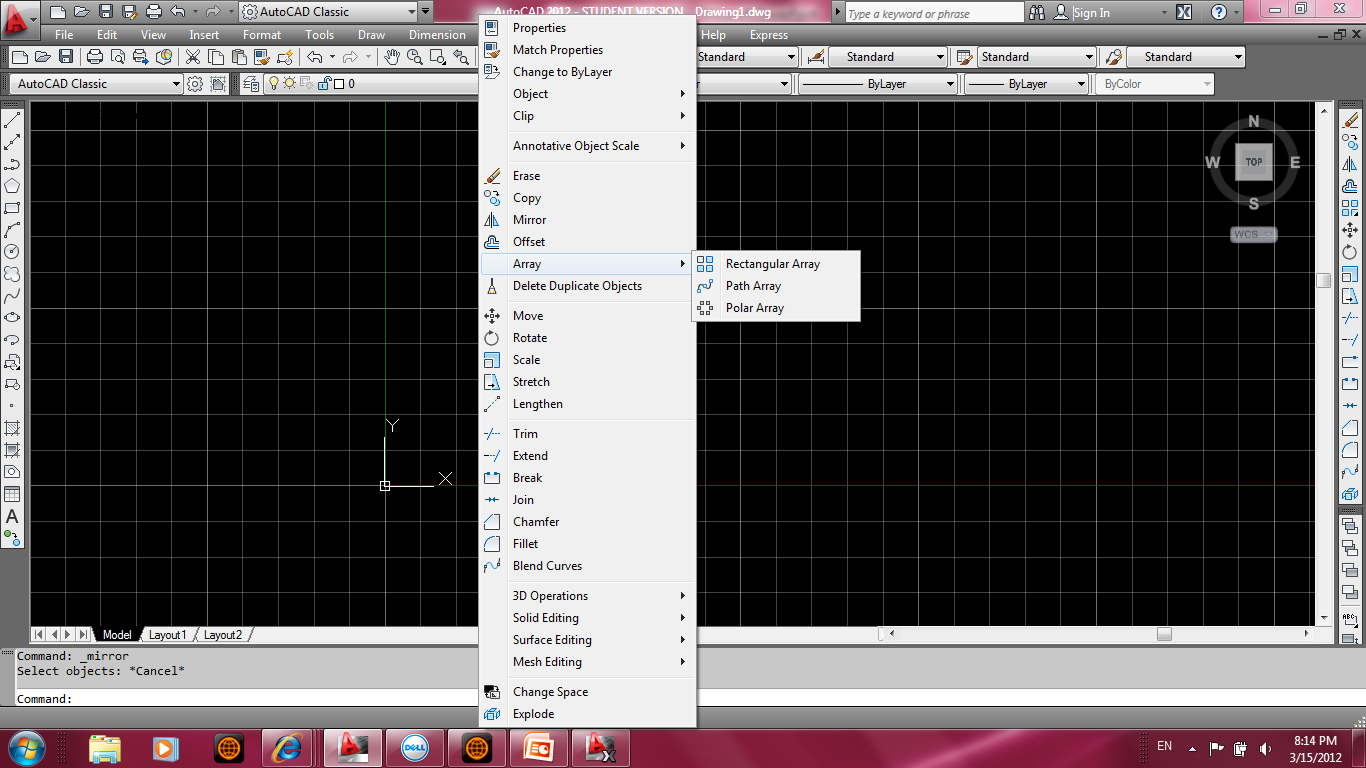 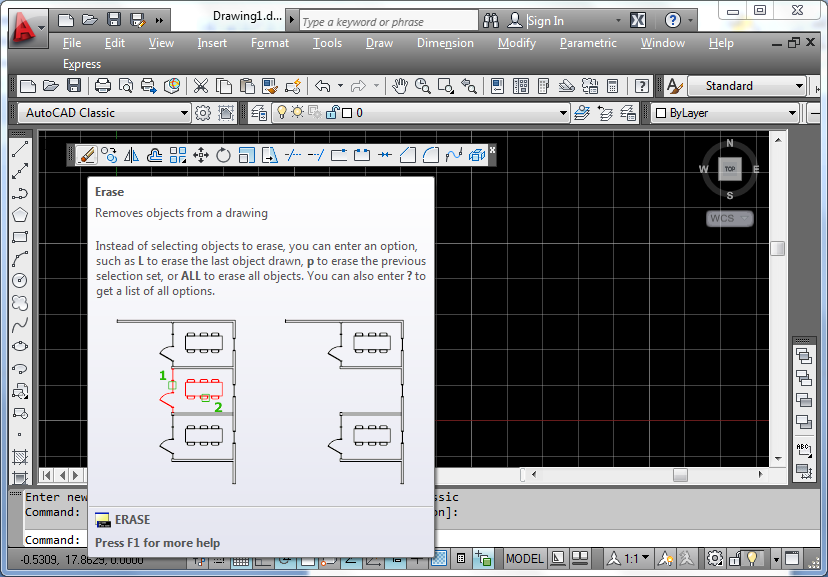 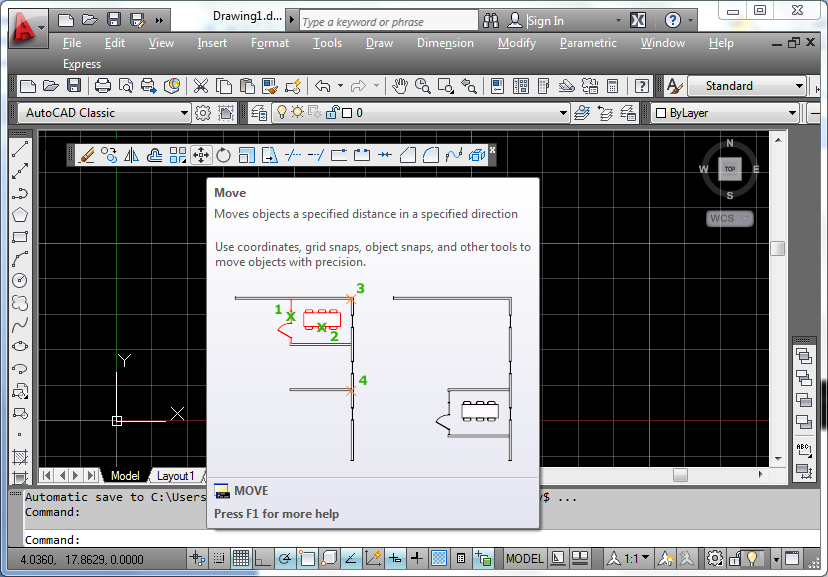 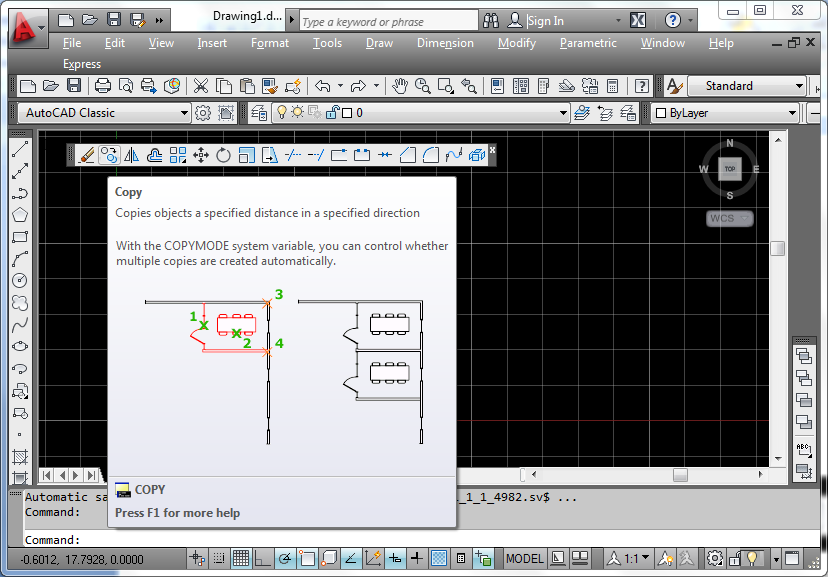 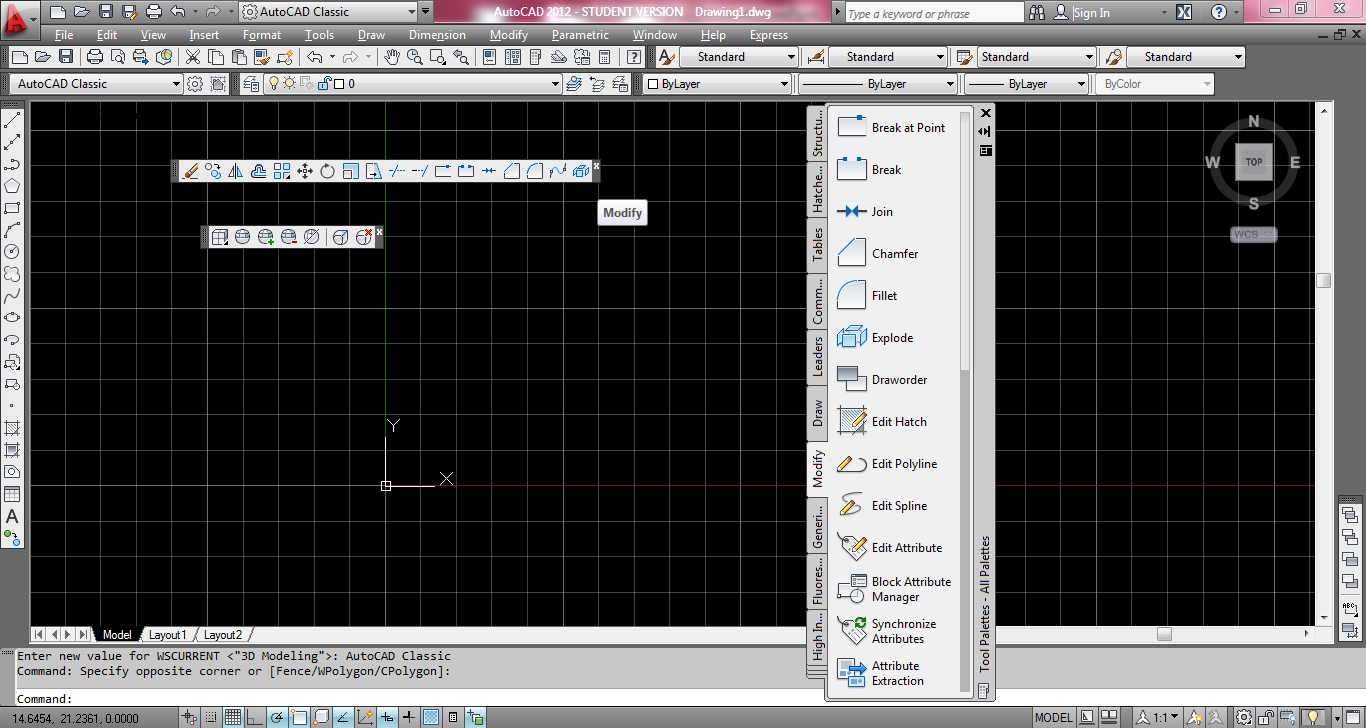 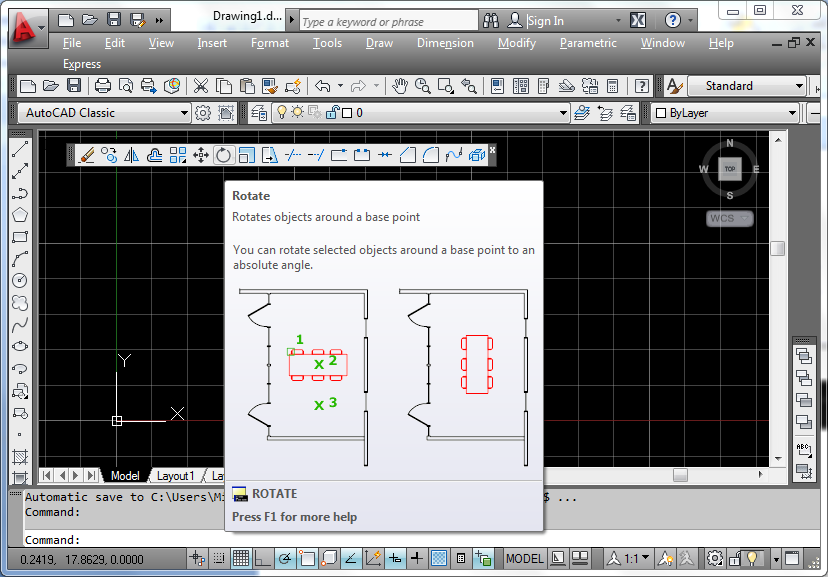 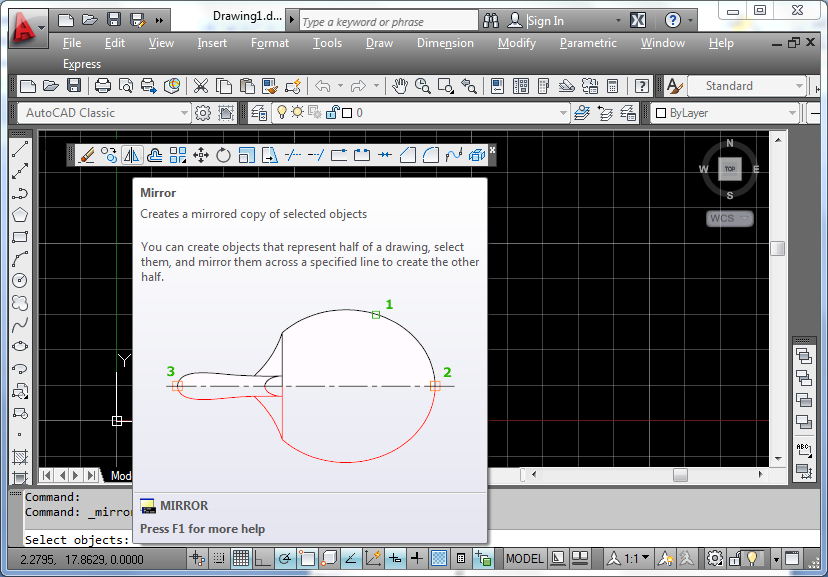 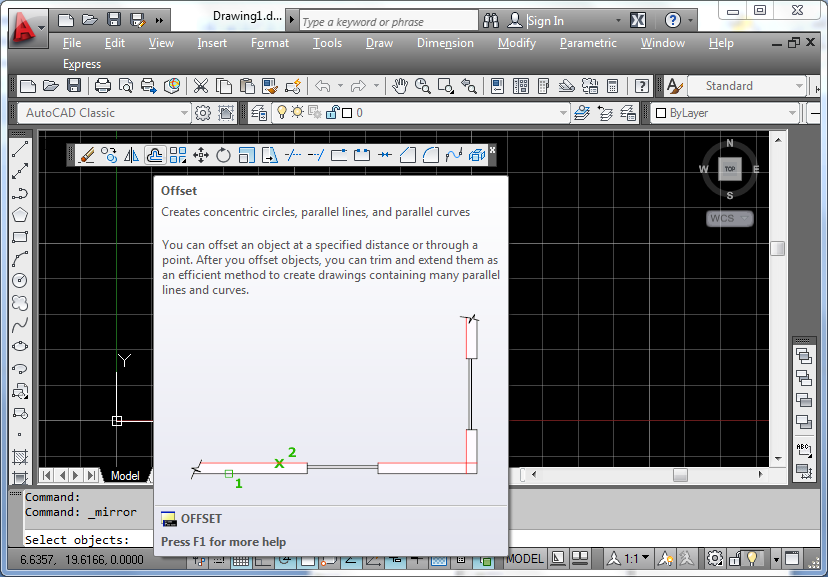 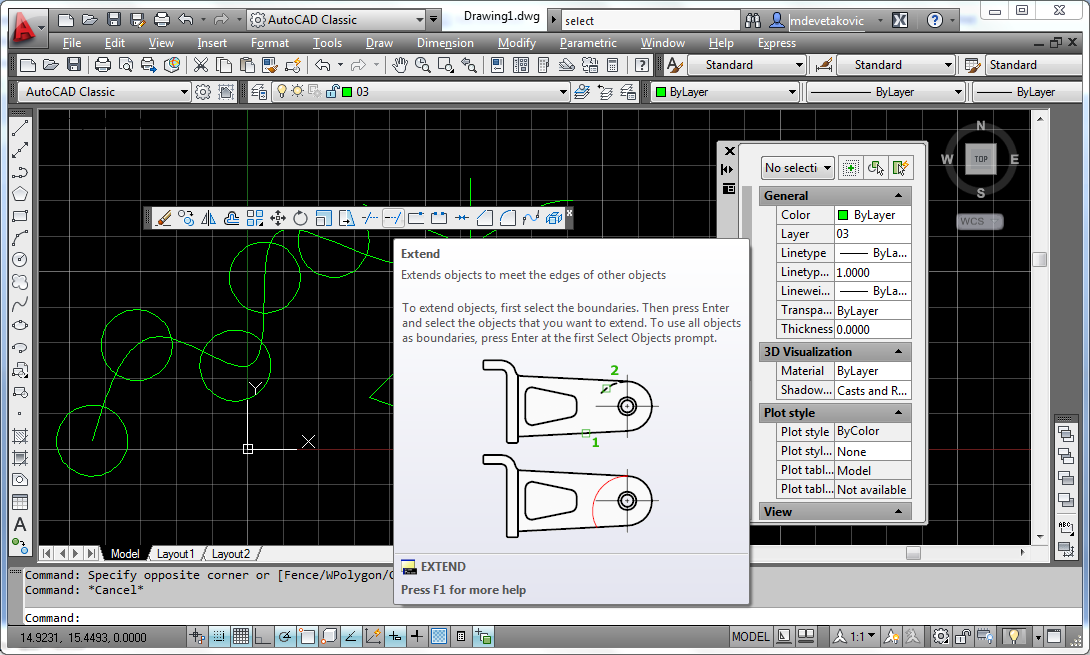 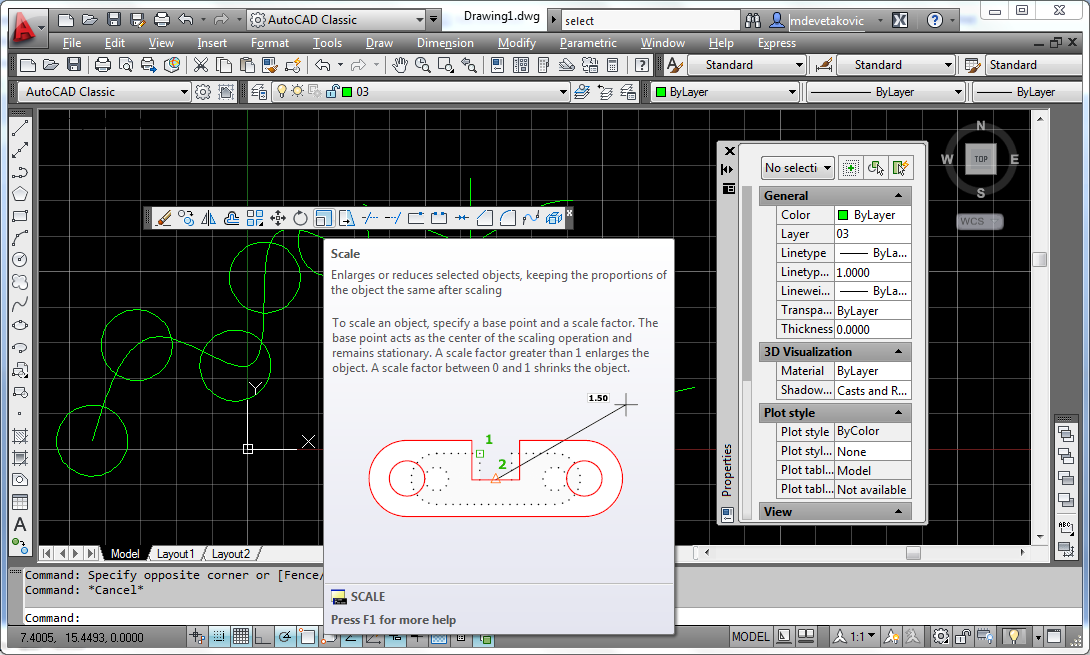 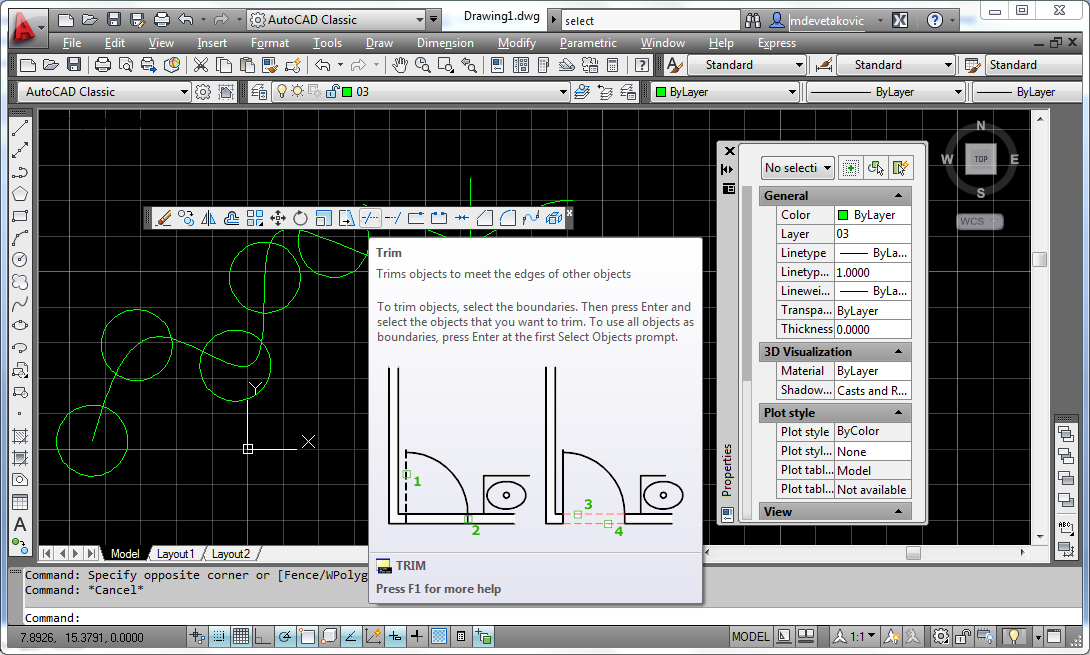 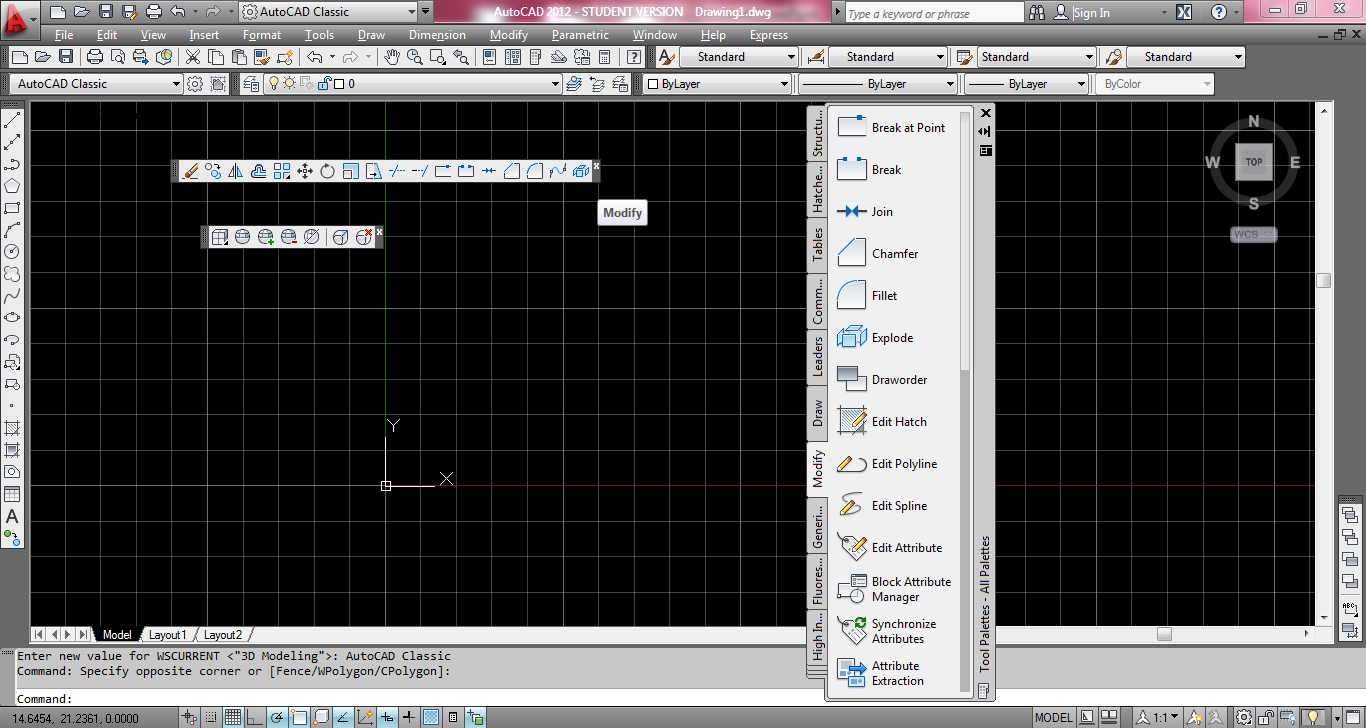 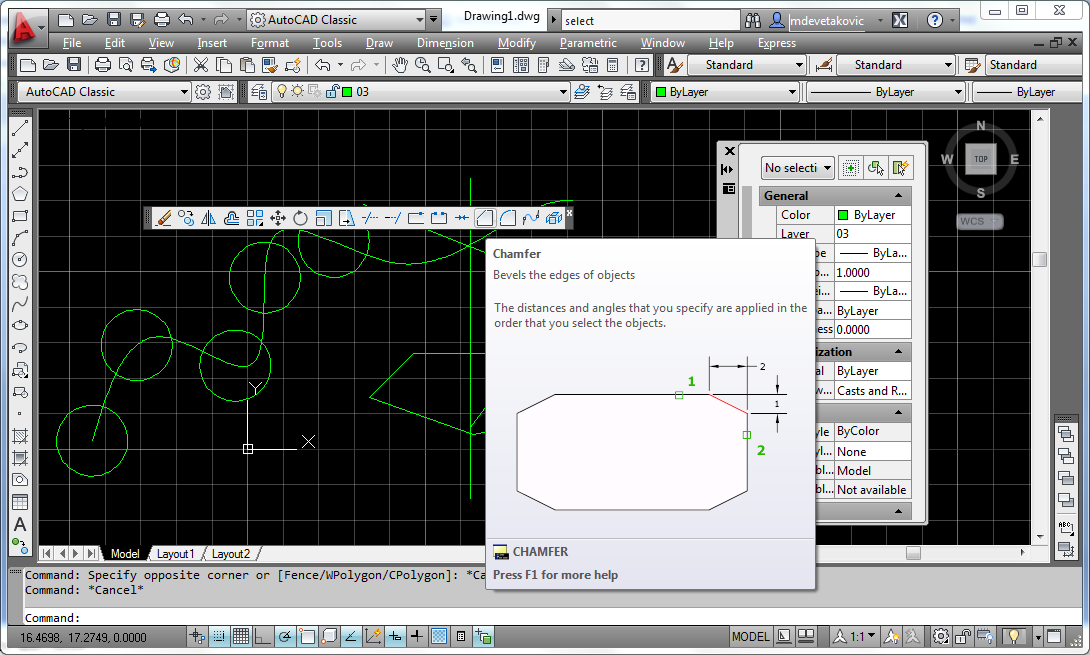 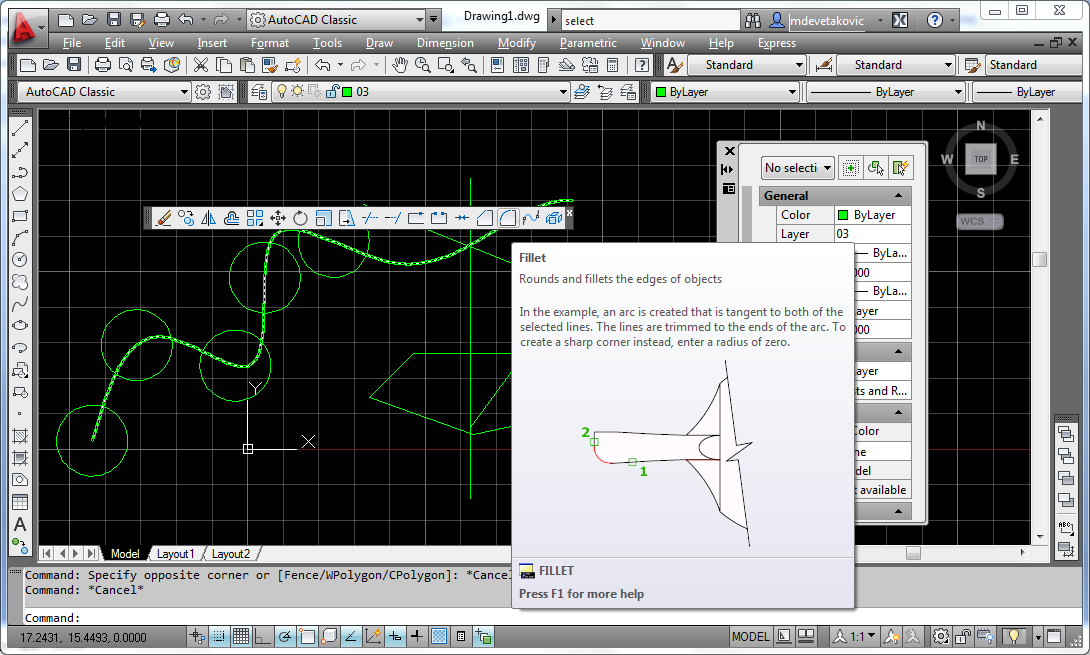 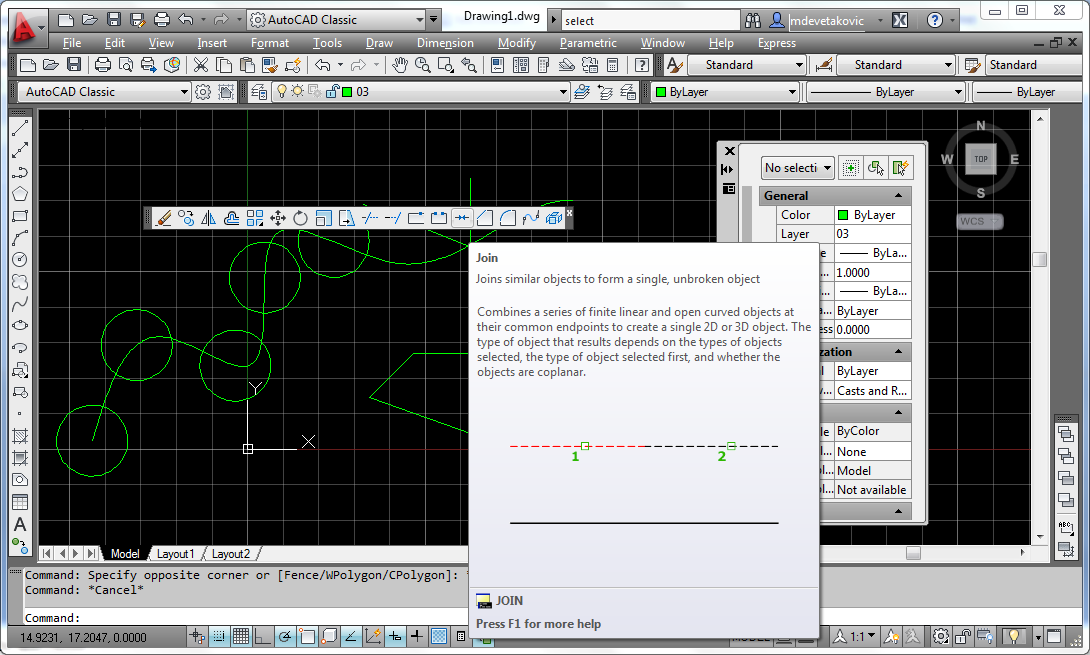 > Zadatak za sledeću nedelju
> Zadatak
Zadatak 04 – Učimo AutoCAD
a) Izabrati jednu karakterističnu komandu ili postupak u AutoCAD-u i detaljno je objasniti i ilustrovati. Pri izboru komande proveriti da li je komanda već obrađena u forumu. Koristiti Help sistem koji se nalazi u okviru programa.

b) U vezi sa izabranom komandom, napraviti jedno pitanje tipa multichoice (više ponudjenih odgovora), eventualno ilustrovati ili dati link na referentan resurs. Ovo pitanje biće verifikovano i ubačeno u centralni sistem za testiranje

Svaki zadatak nosi do 10 poena. Procenat koji će neki zadatak imati u ukupnom broju poena predviđenom za kvalitet redovnog rada, biće određen naknadno.
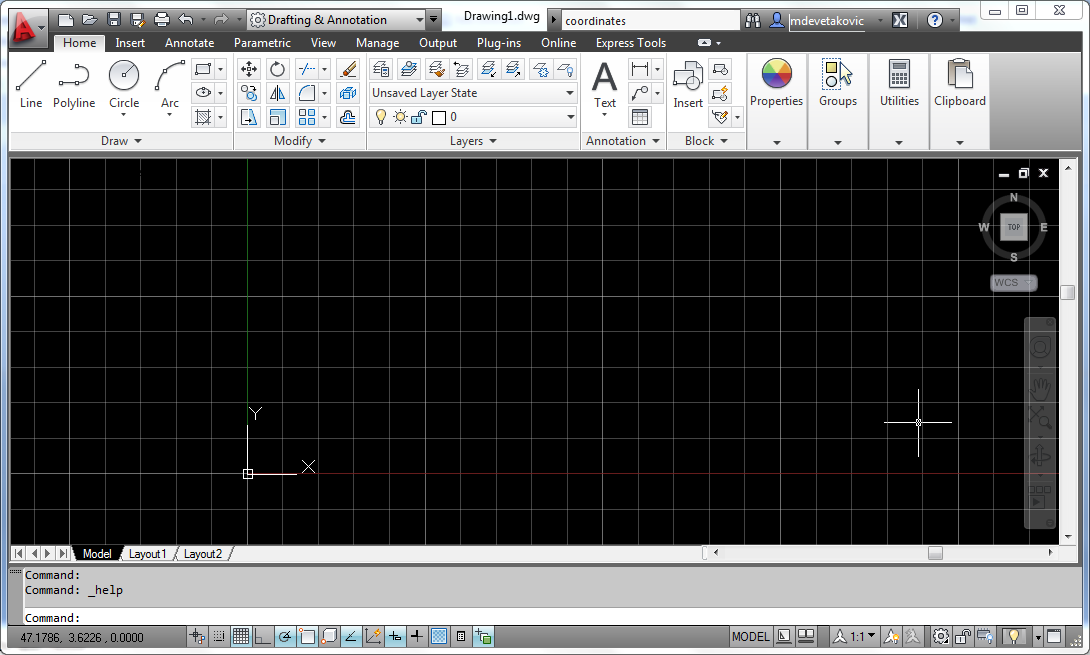 > AutoCAD 2012 Help
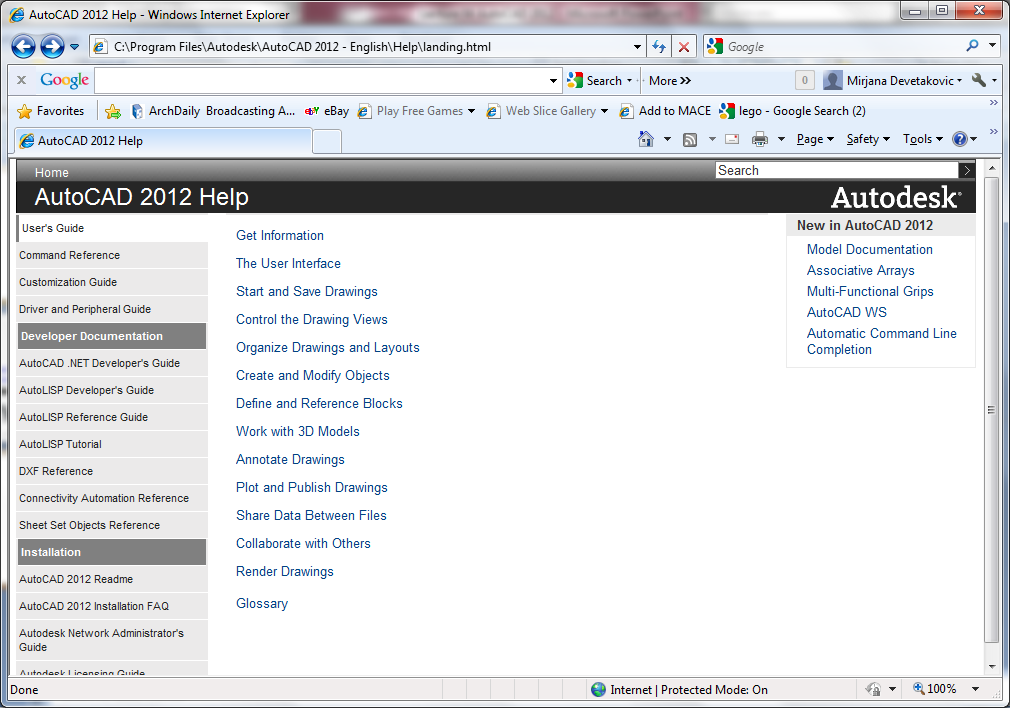 > Video tutorijali
AutoCAD 2012 Overview, http://adskmedia.com/autocad-2012/
Getting started video tutorials, http://usa.autodesk.com/adsk/servlet/item?siteID=123112&id=13202153&linkID=9240615
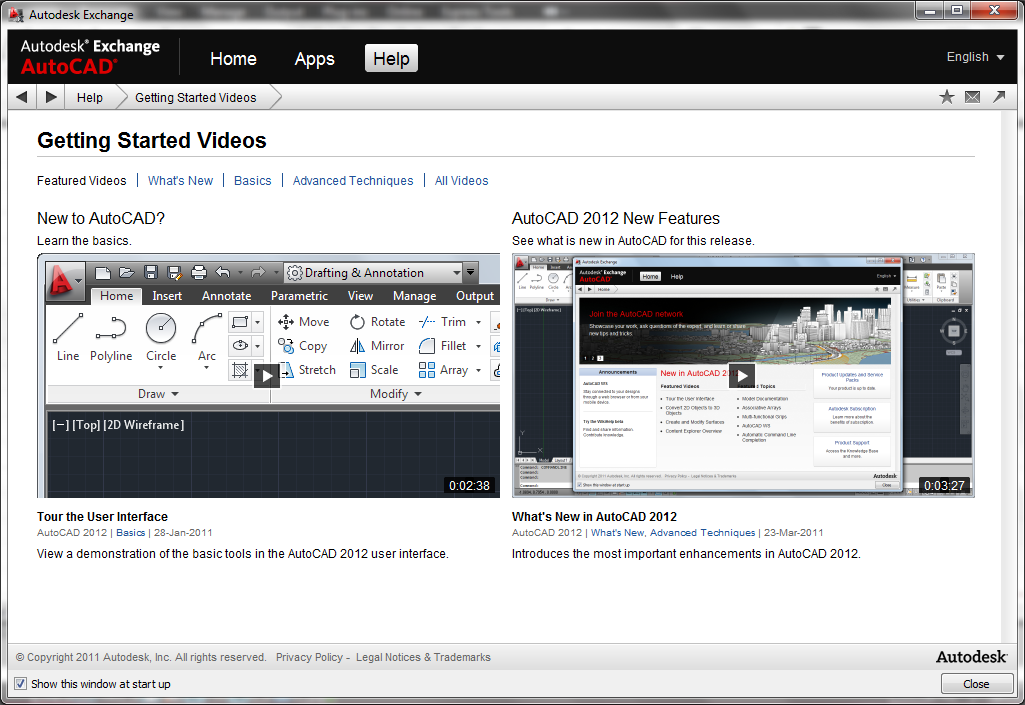 2012